Literatūra ir vadovėliai, skirti mokyti užsieniečius lietuvių kalbos
Parengė Vilniaus lietuvių namų Užsienio lietuvių švietimo skyriaus vyresnioji metodininkė – Greta Botyriūtė-Skiotienė
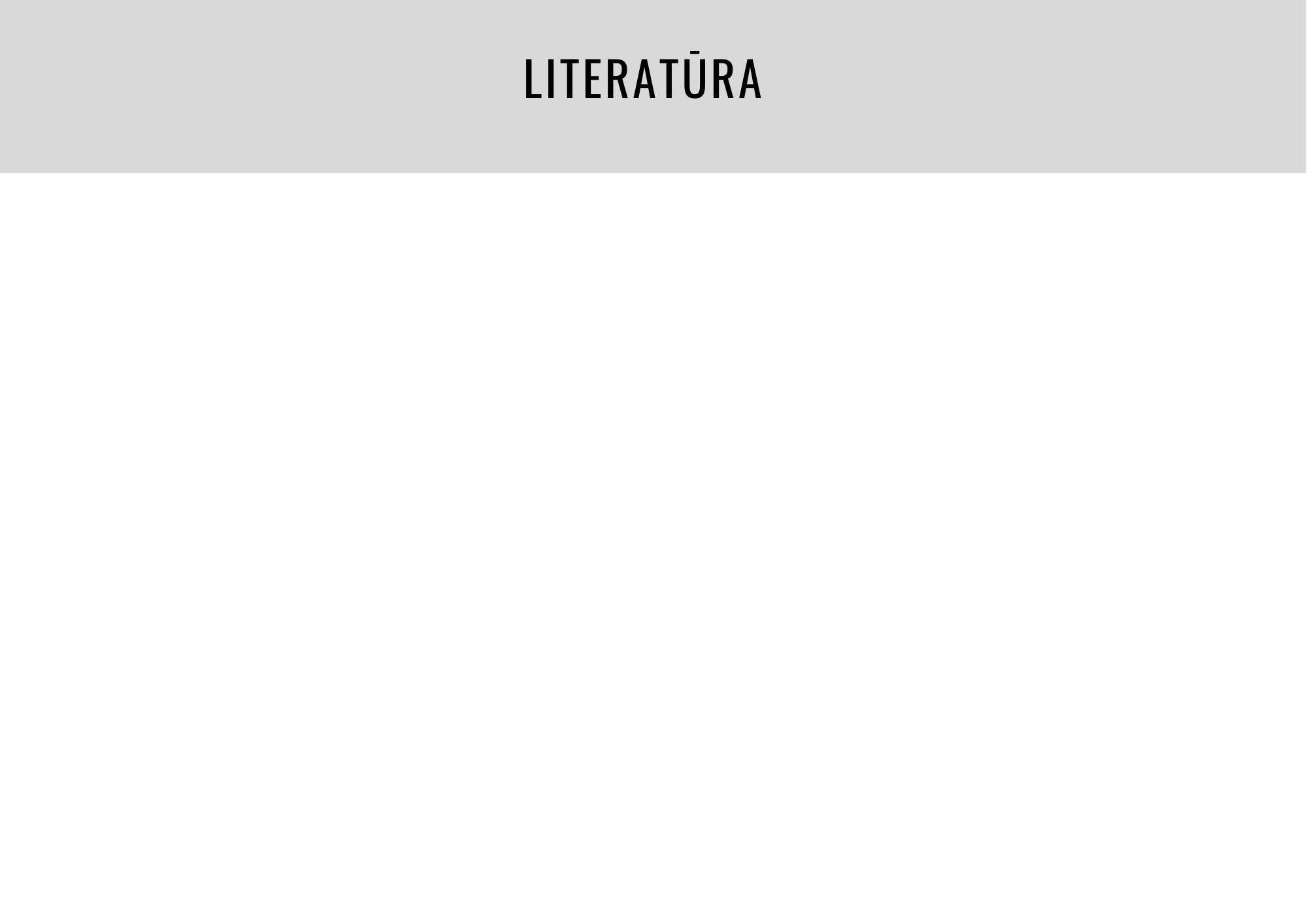 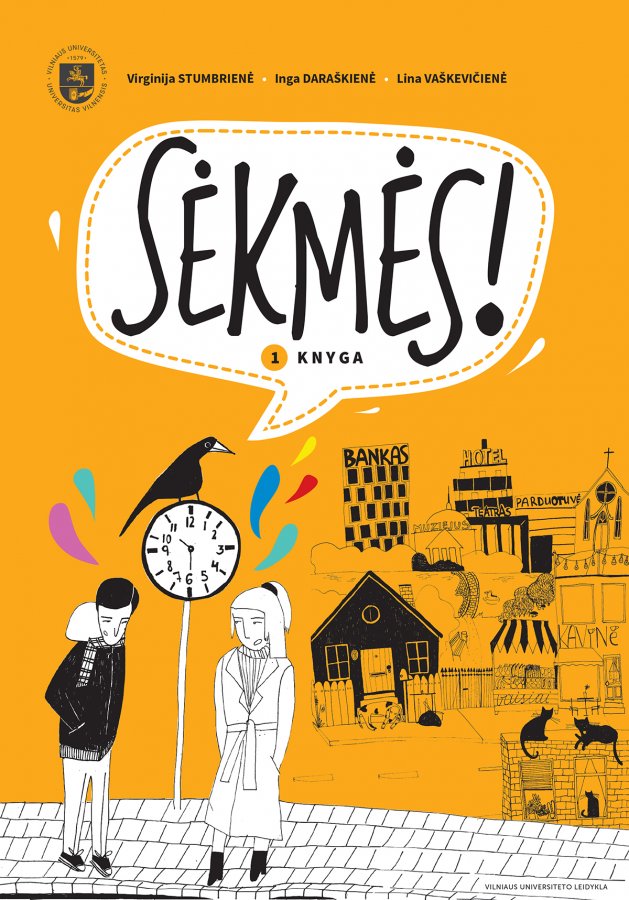 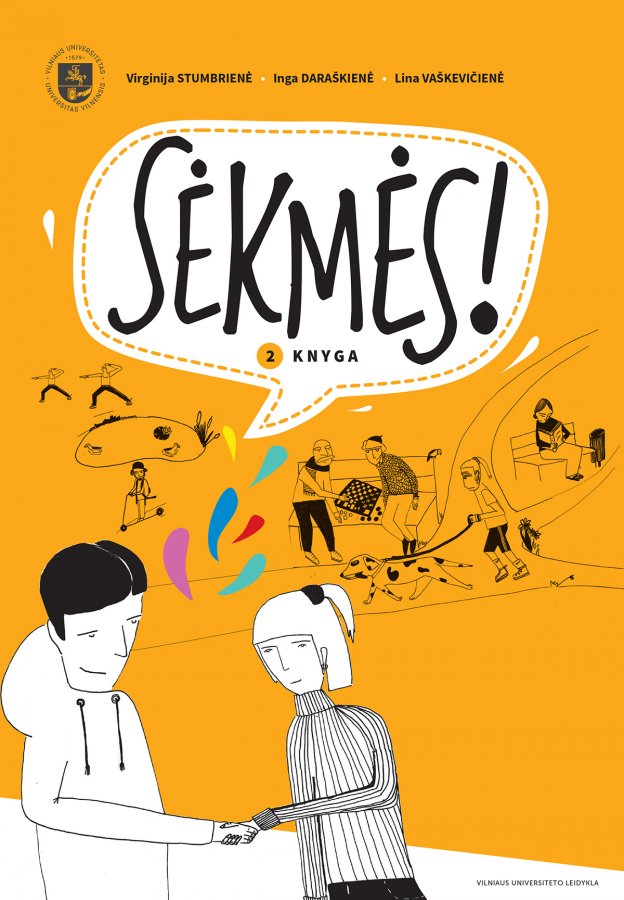 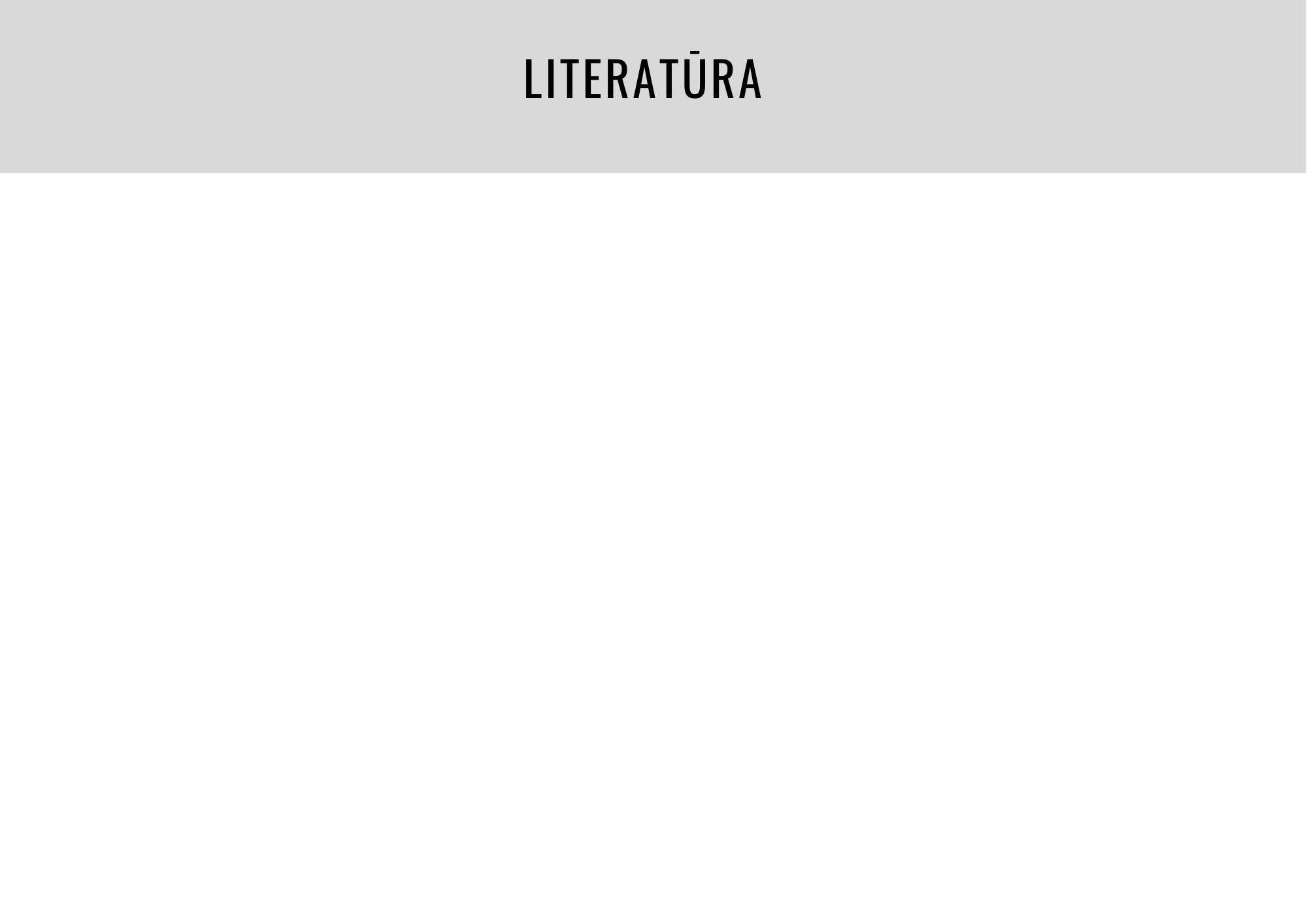 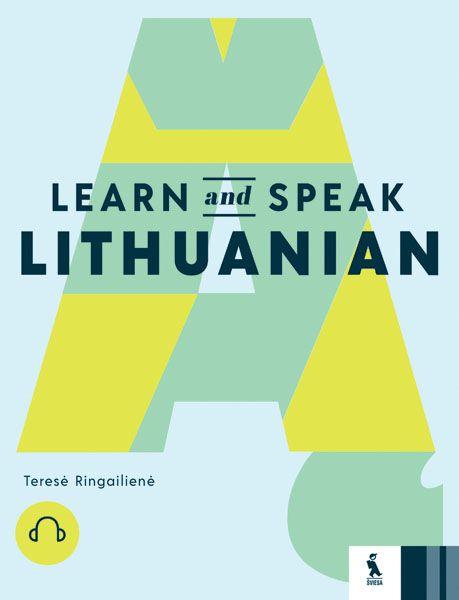 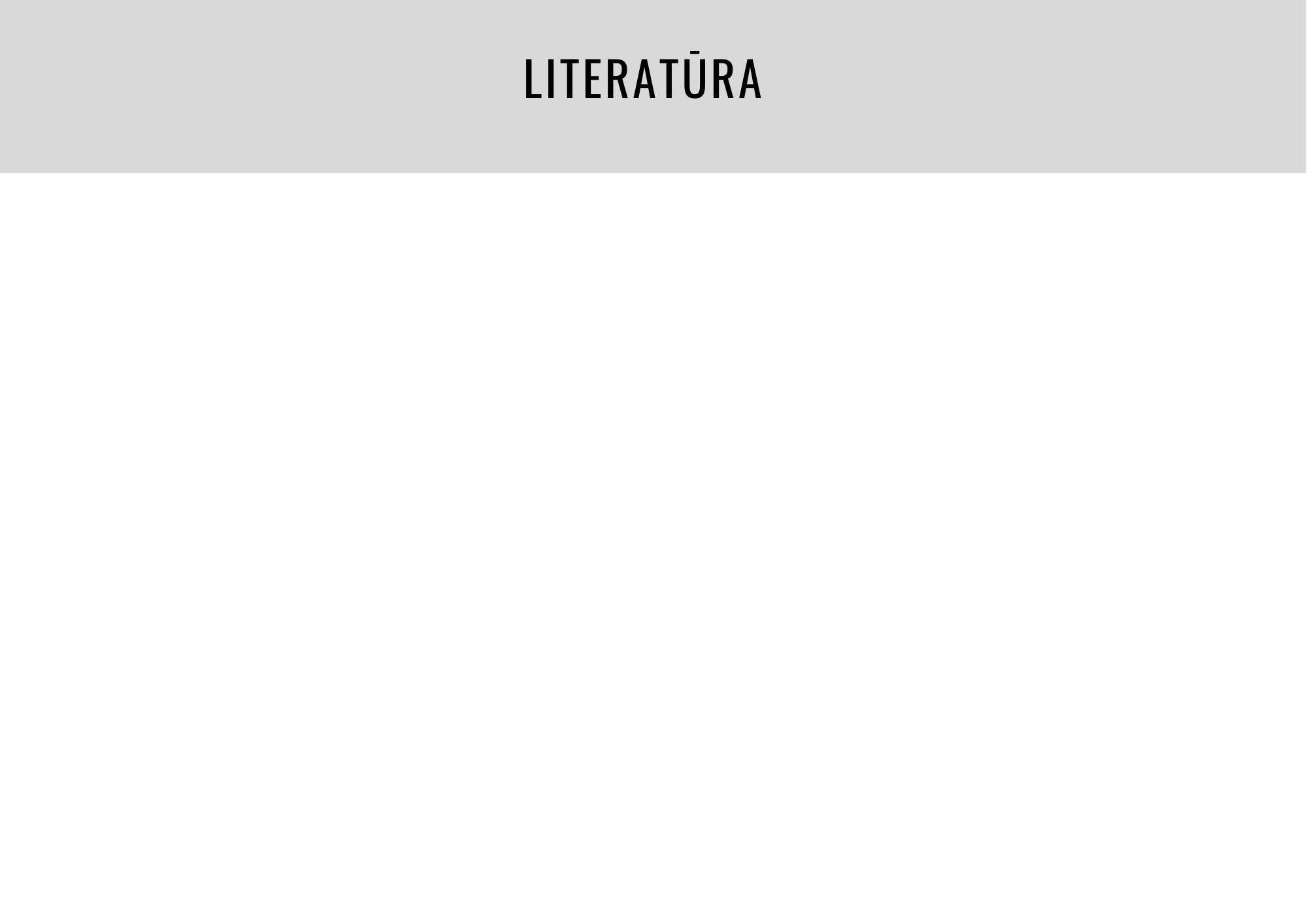 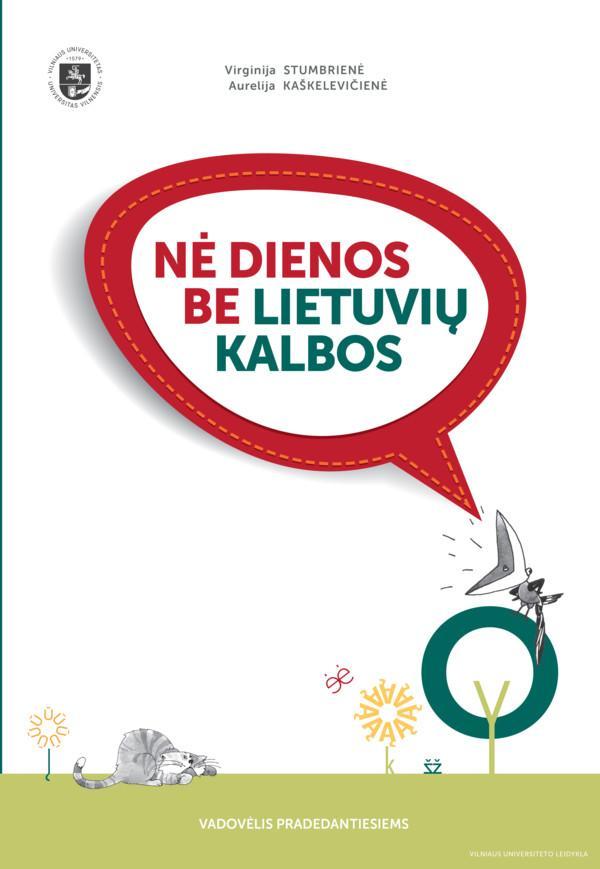 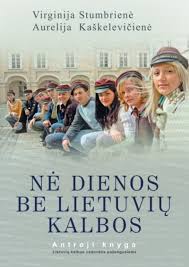 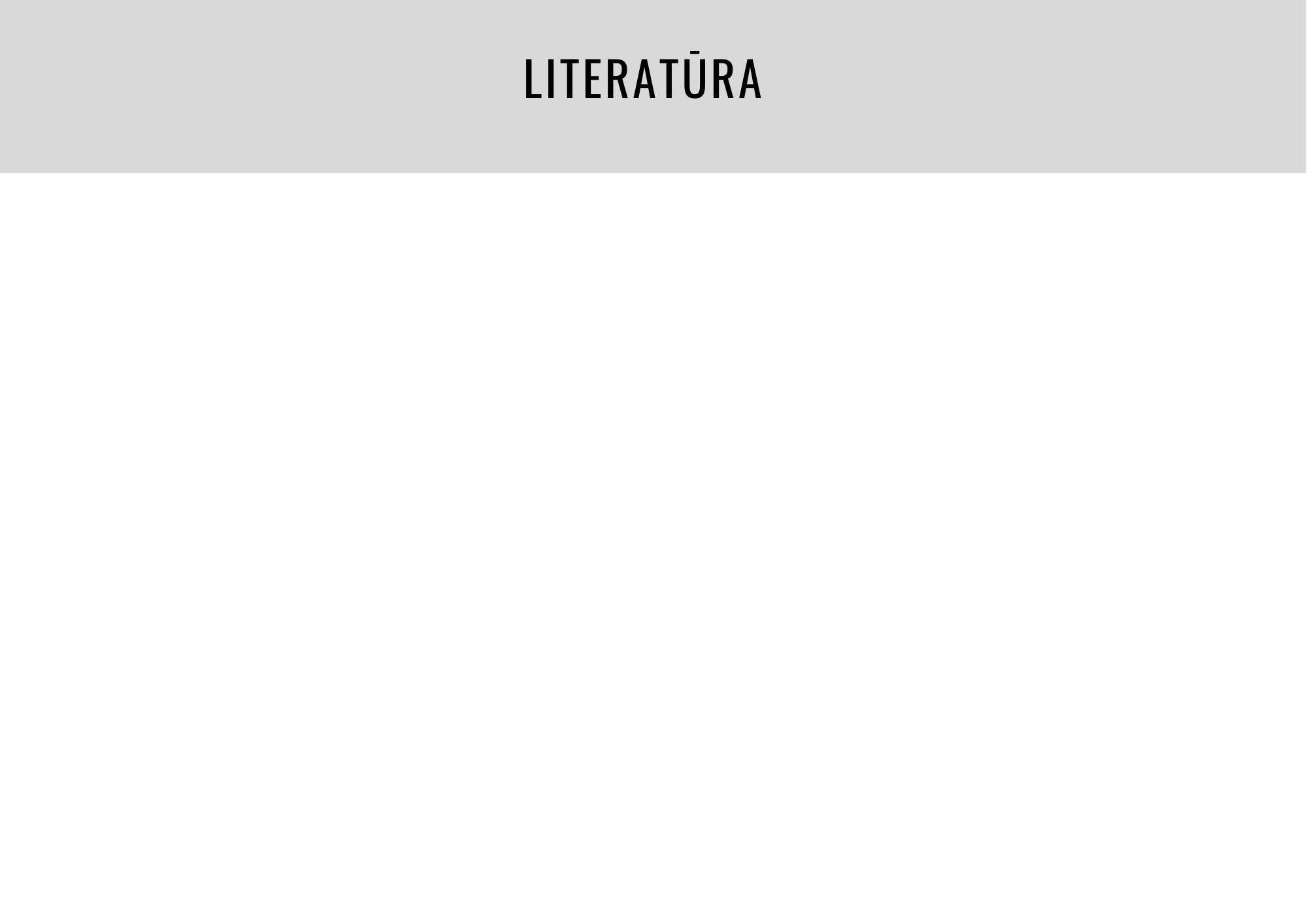 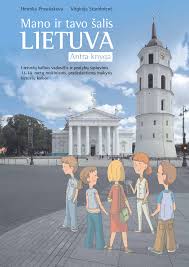 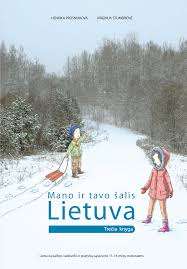 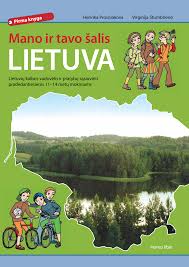 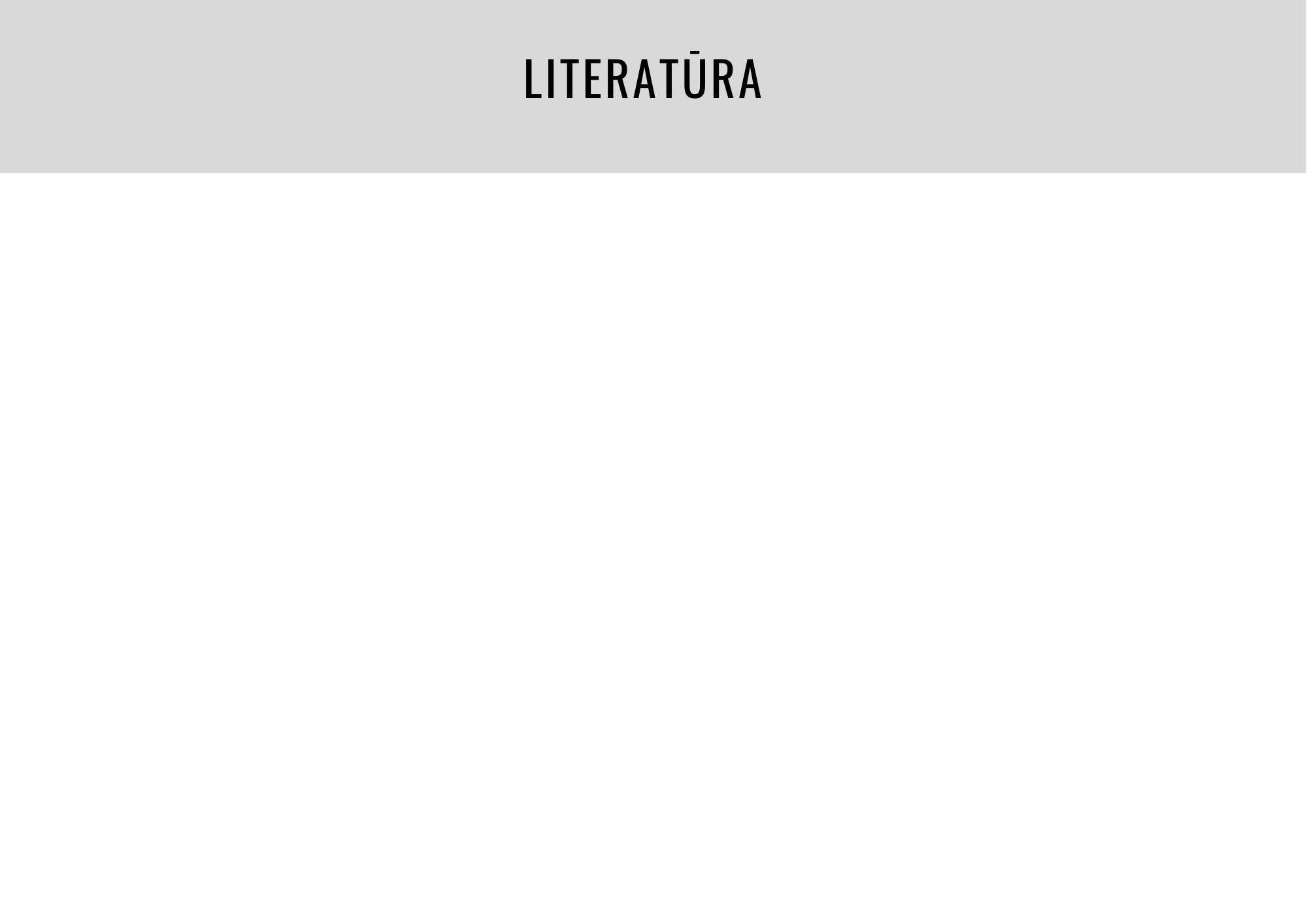 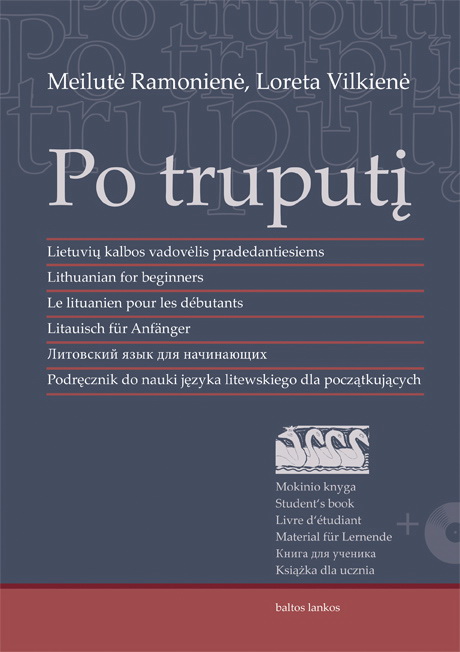 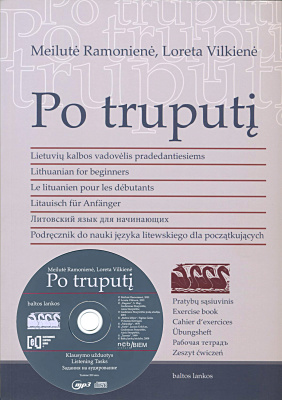 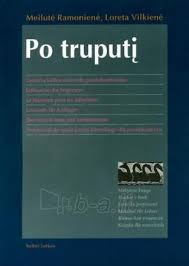 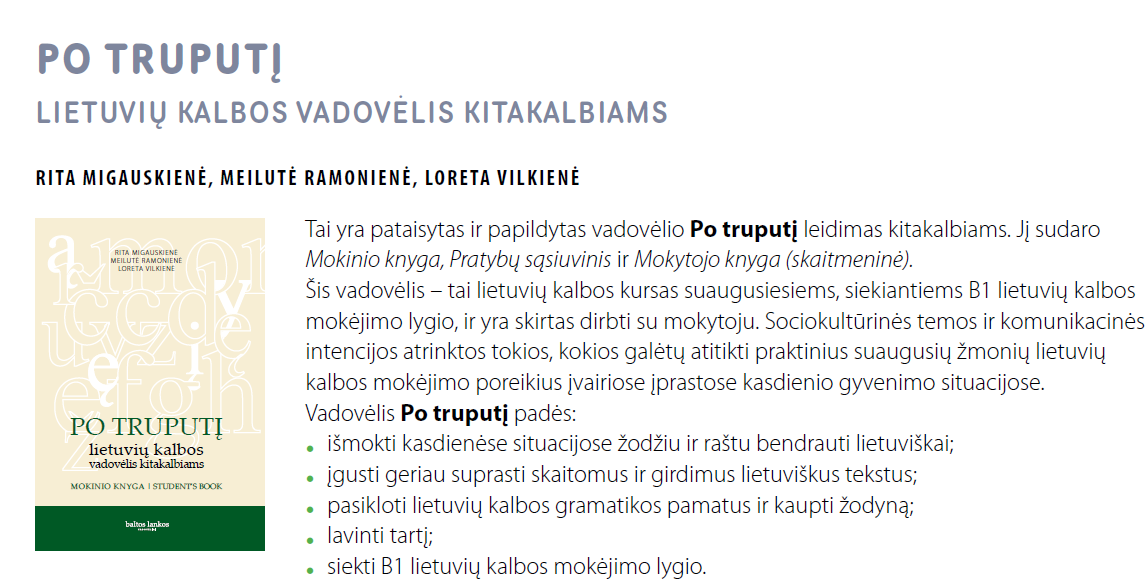 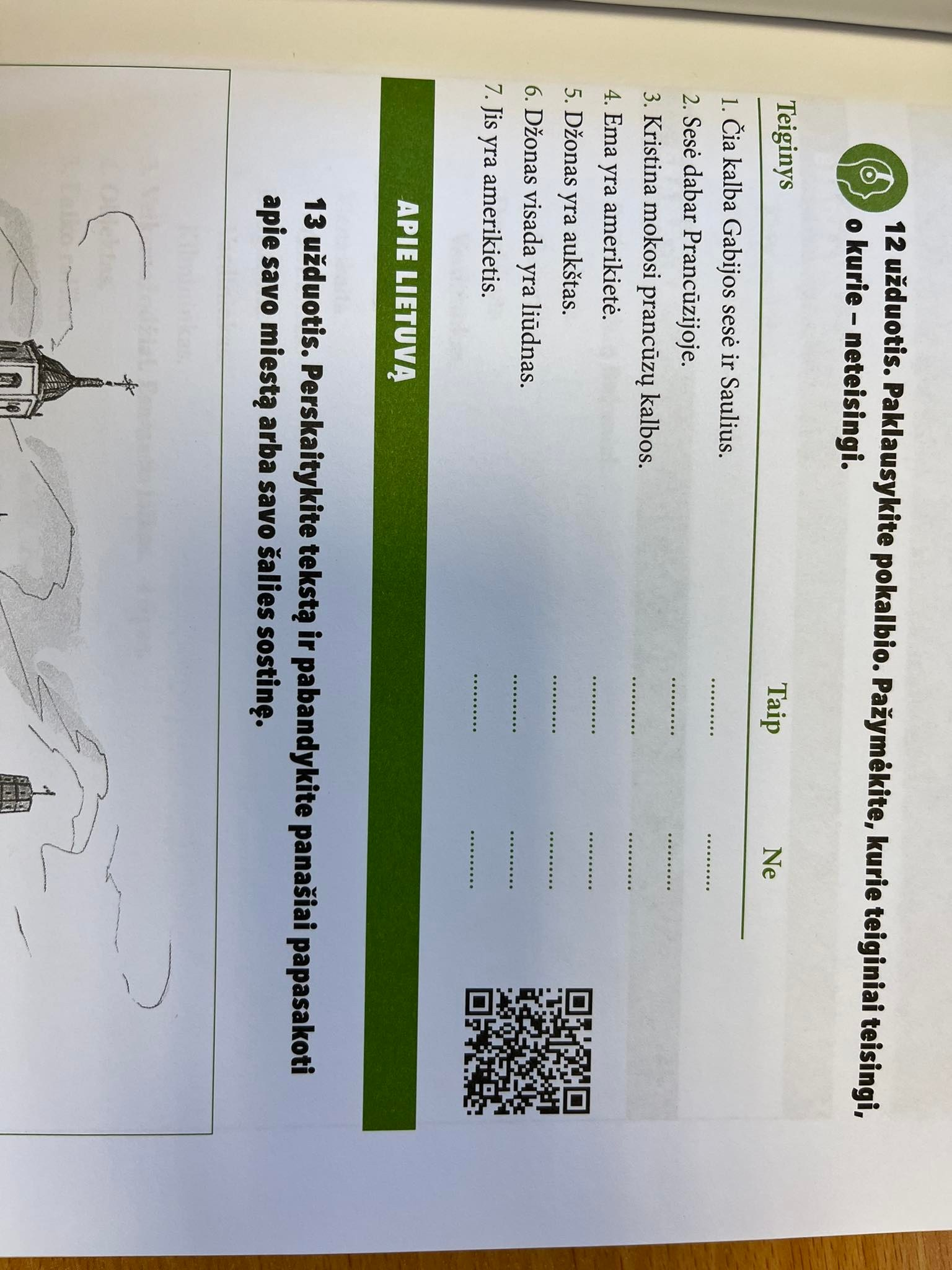 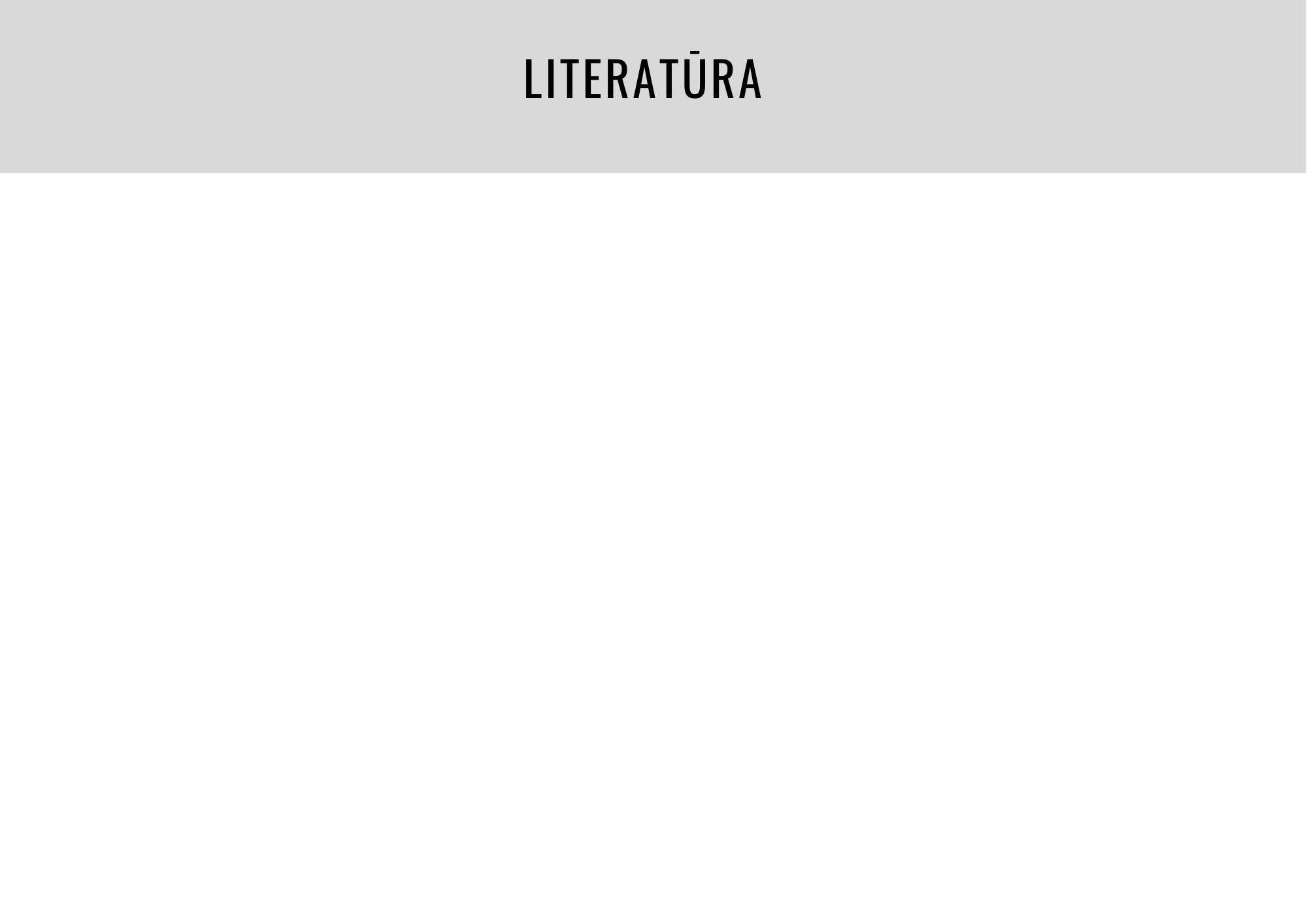 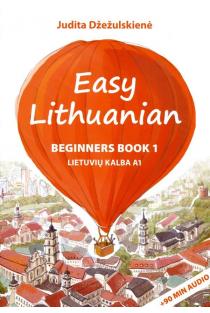 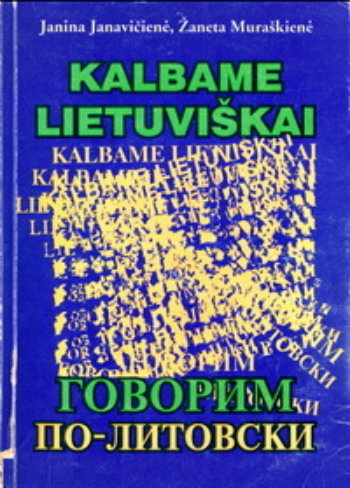 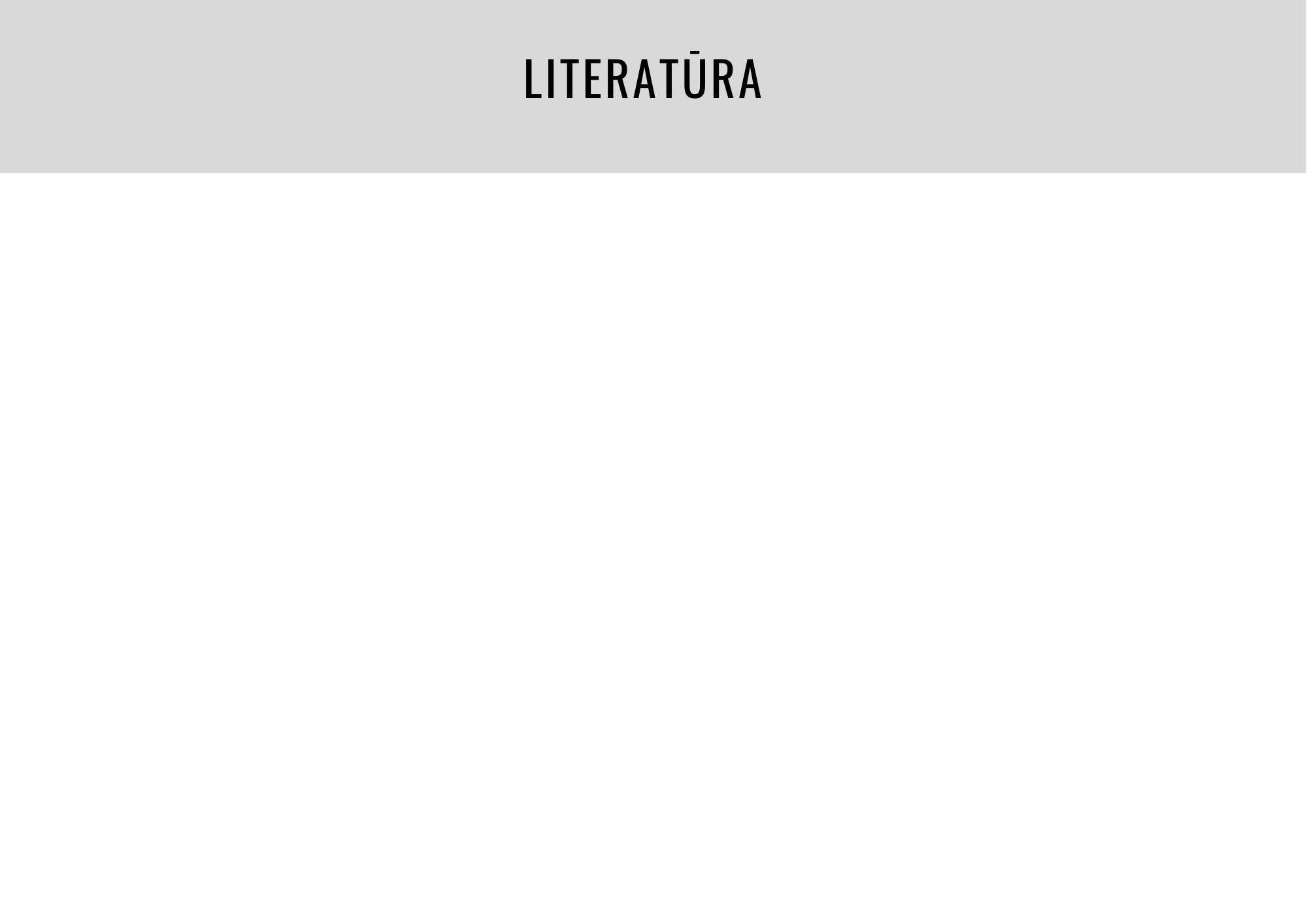 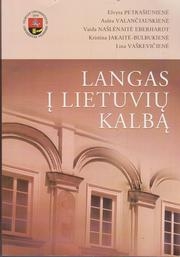 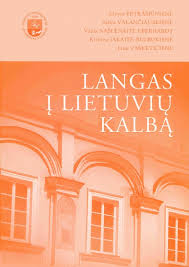 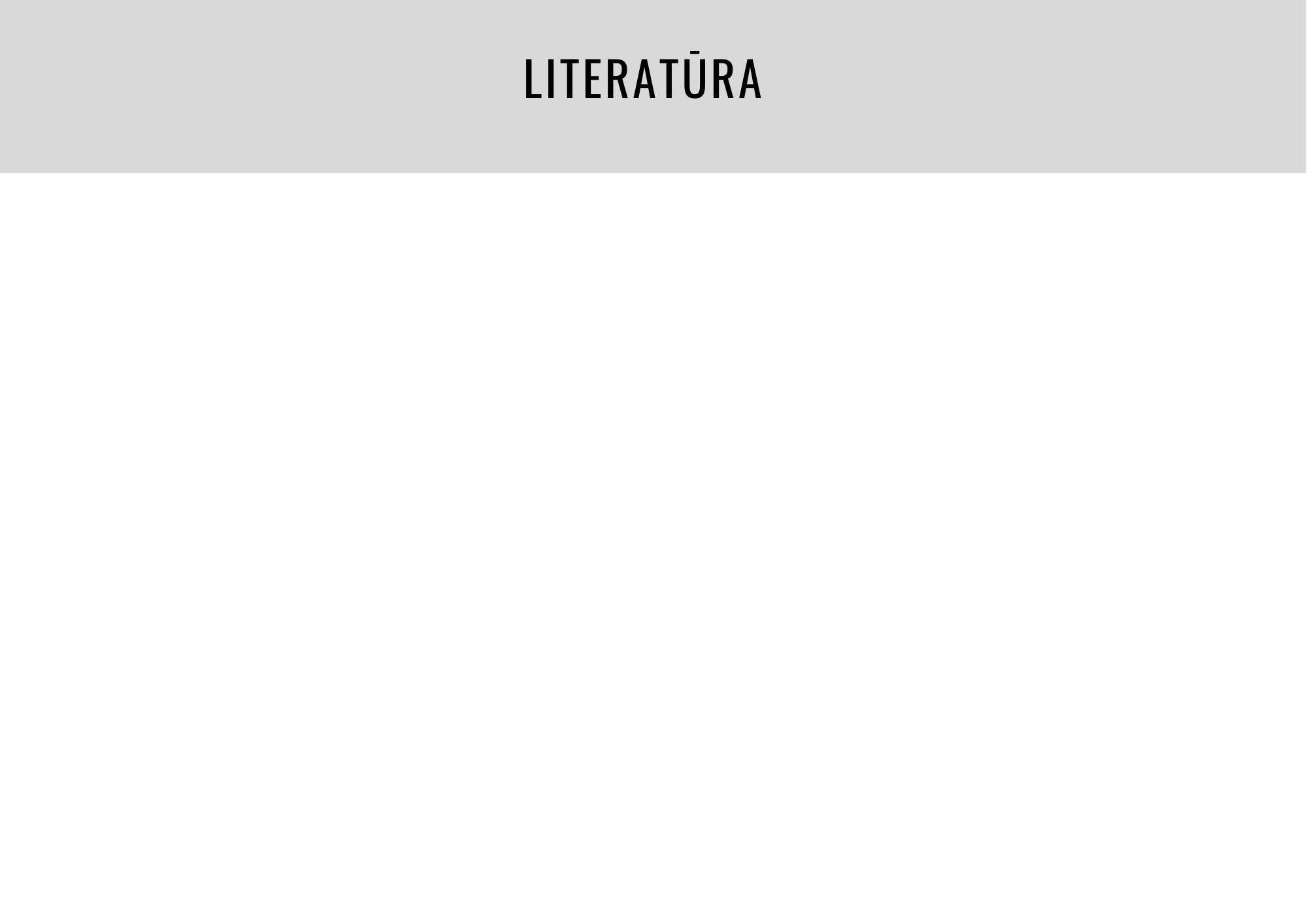 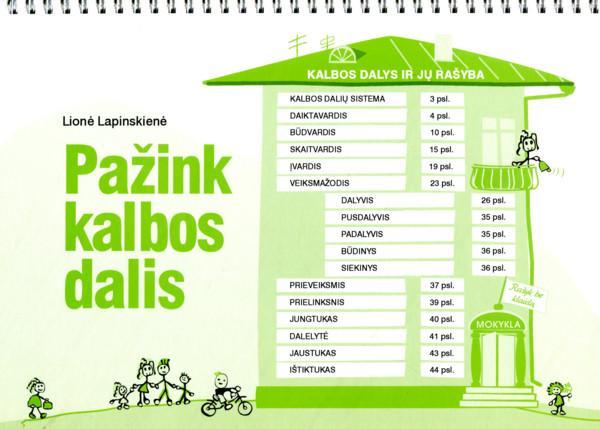 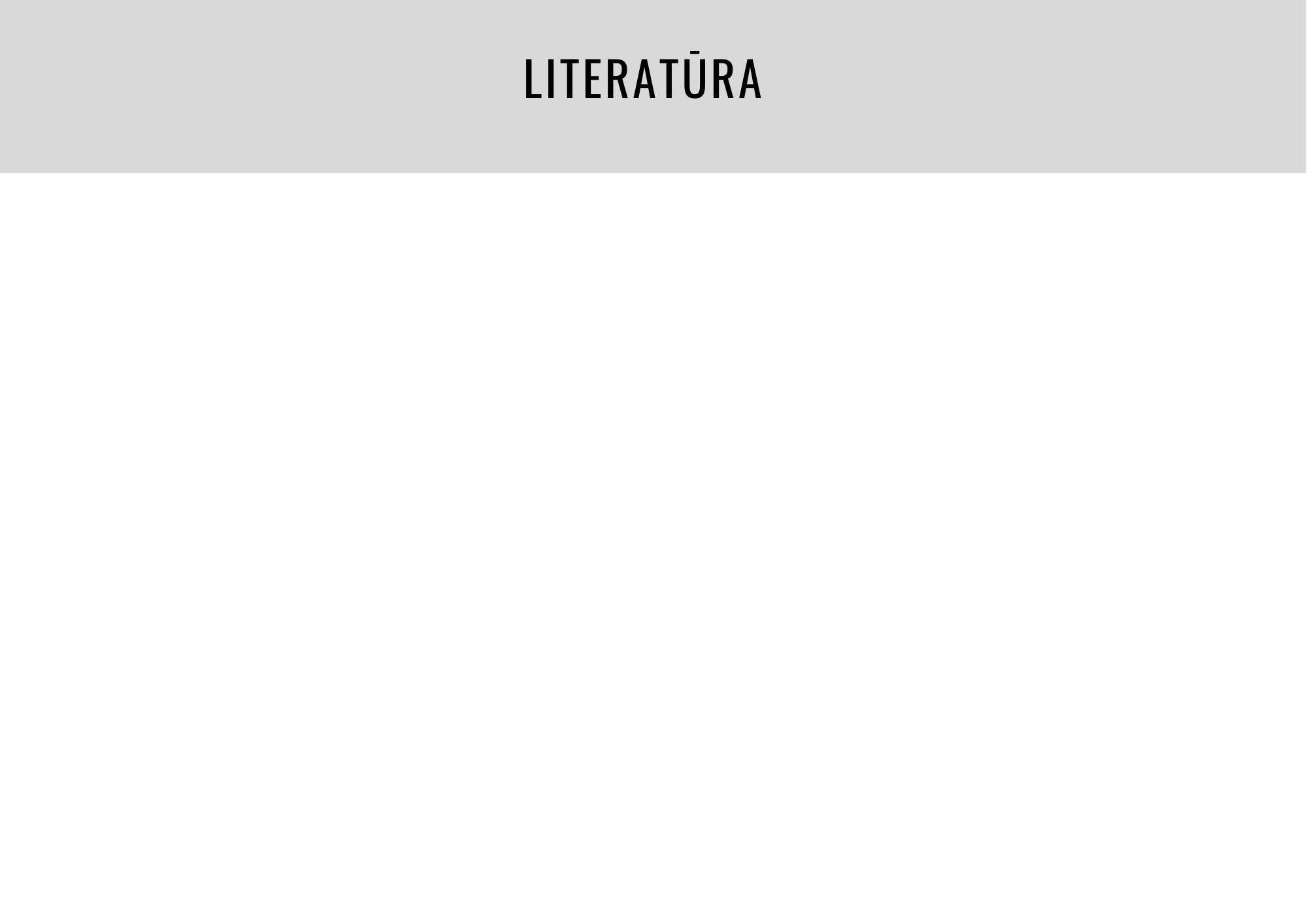 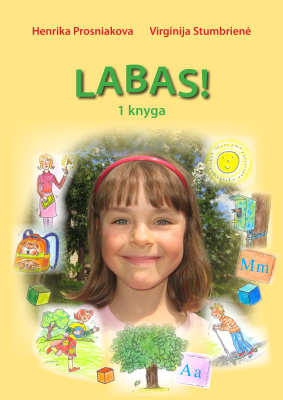 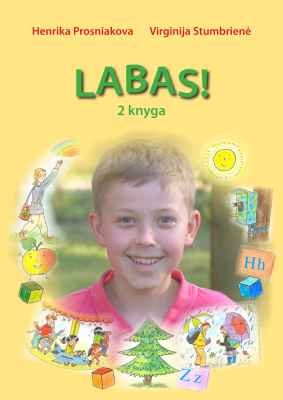 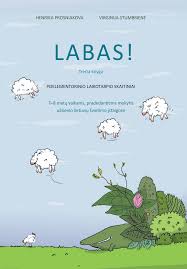 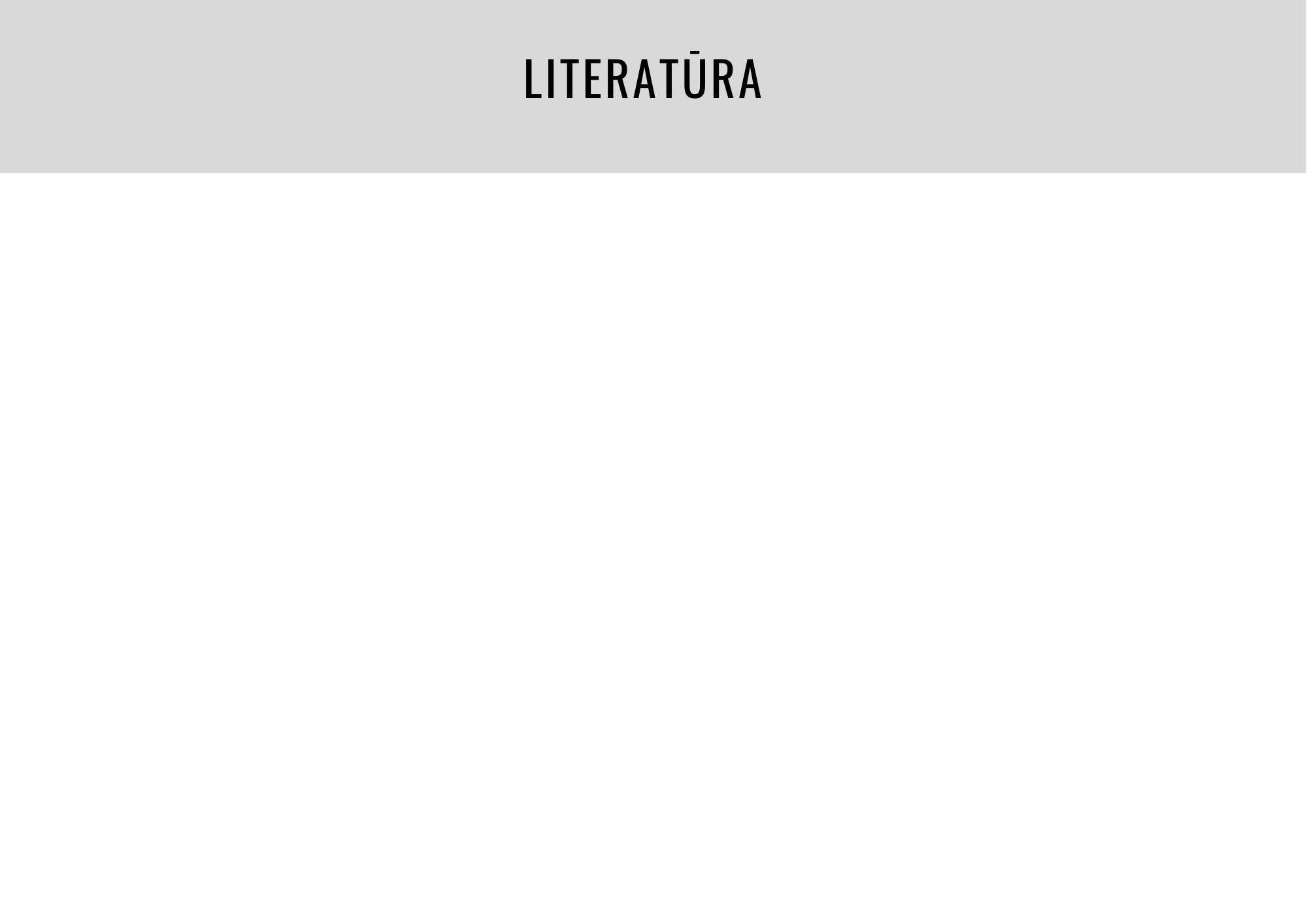 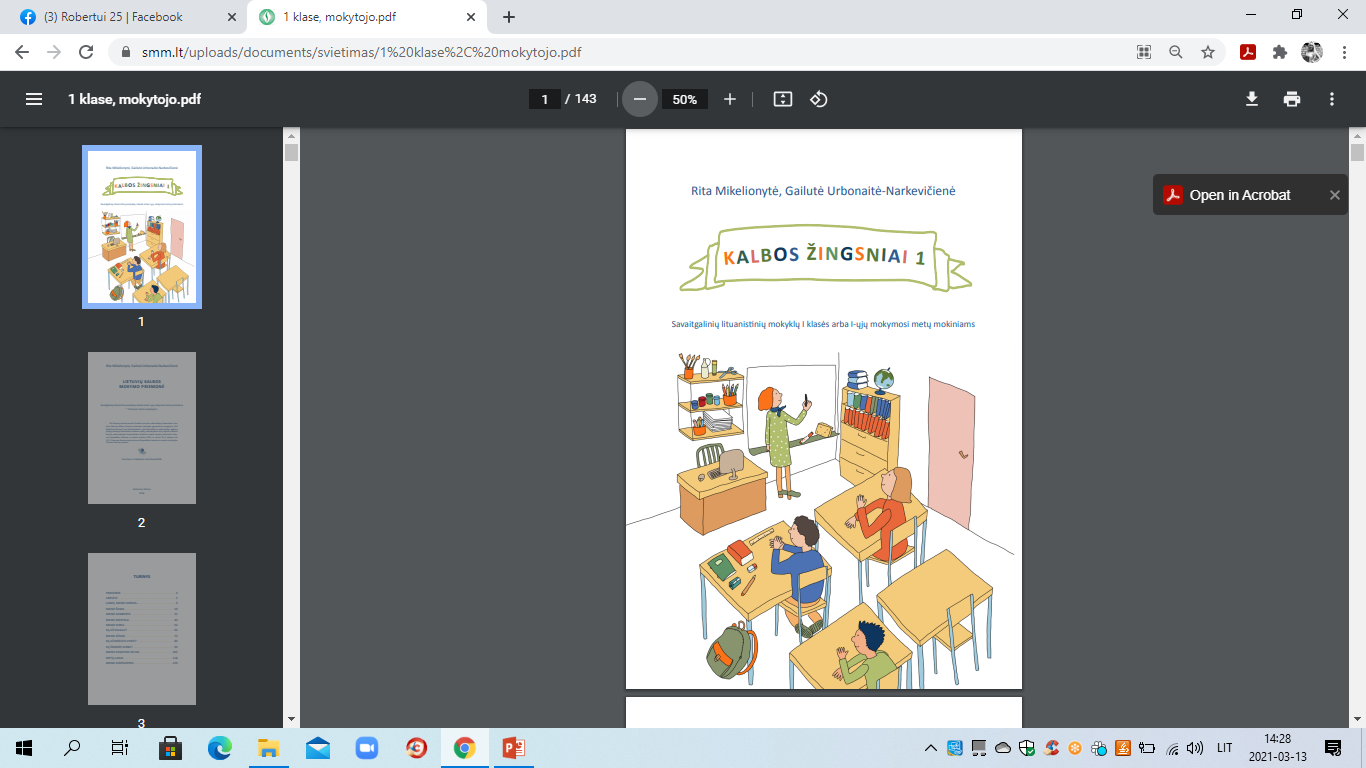 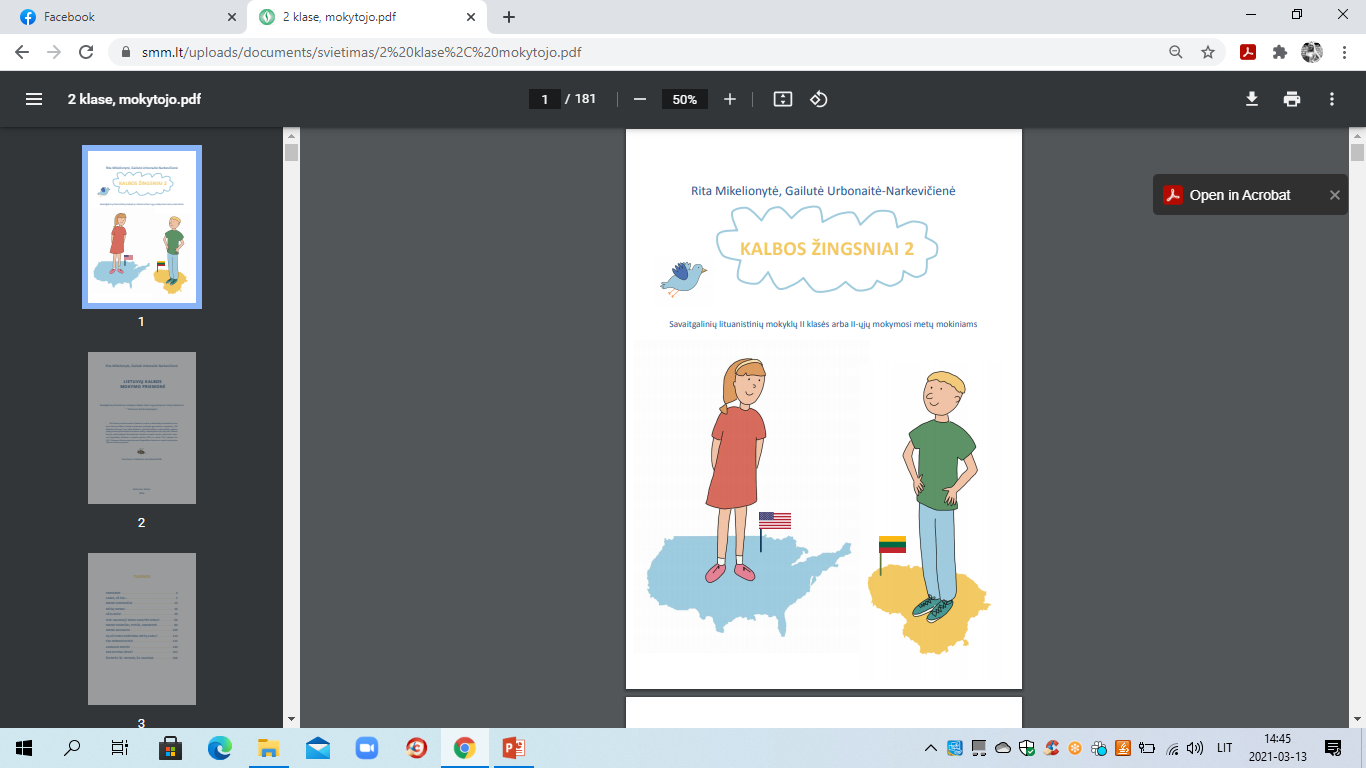 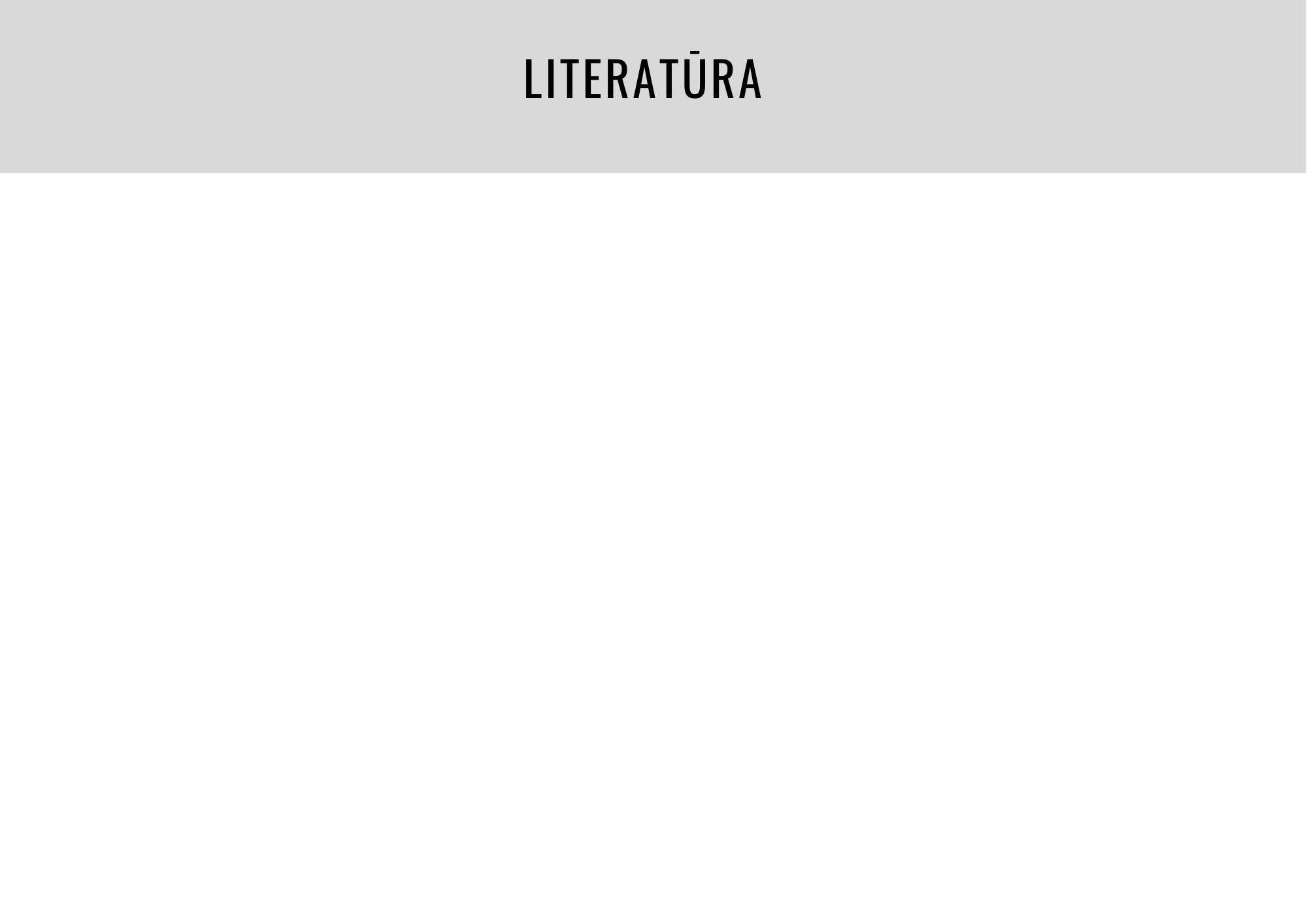 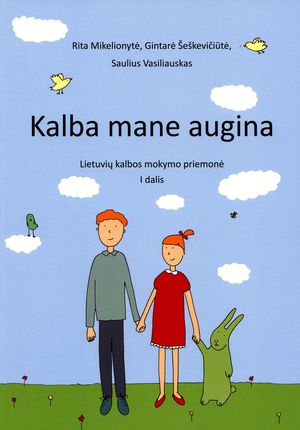 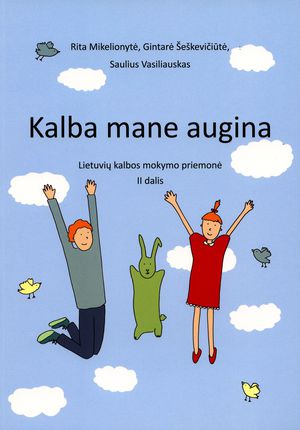 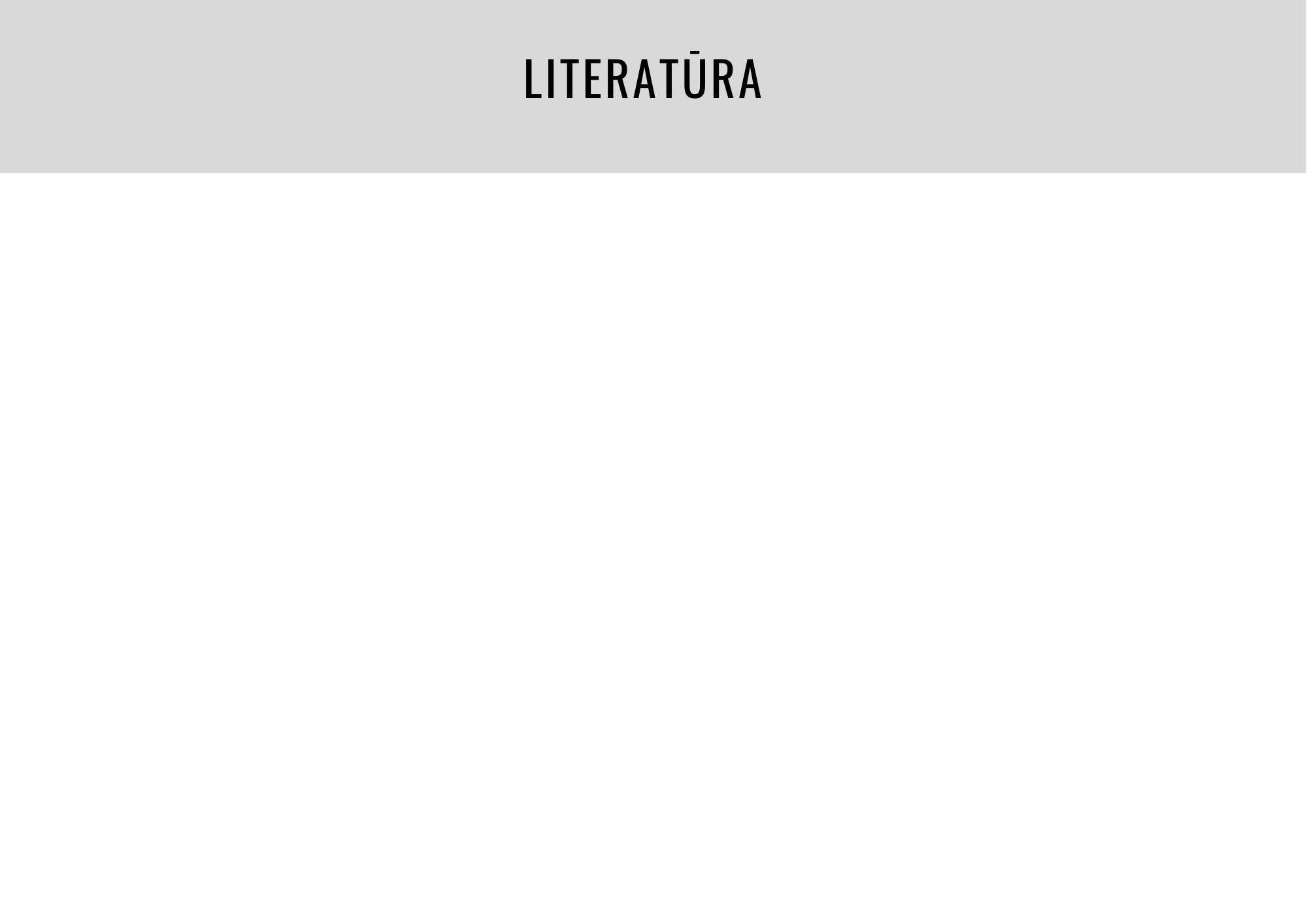 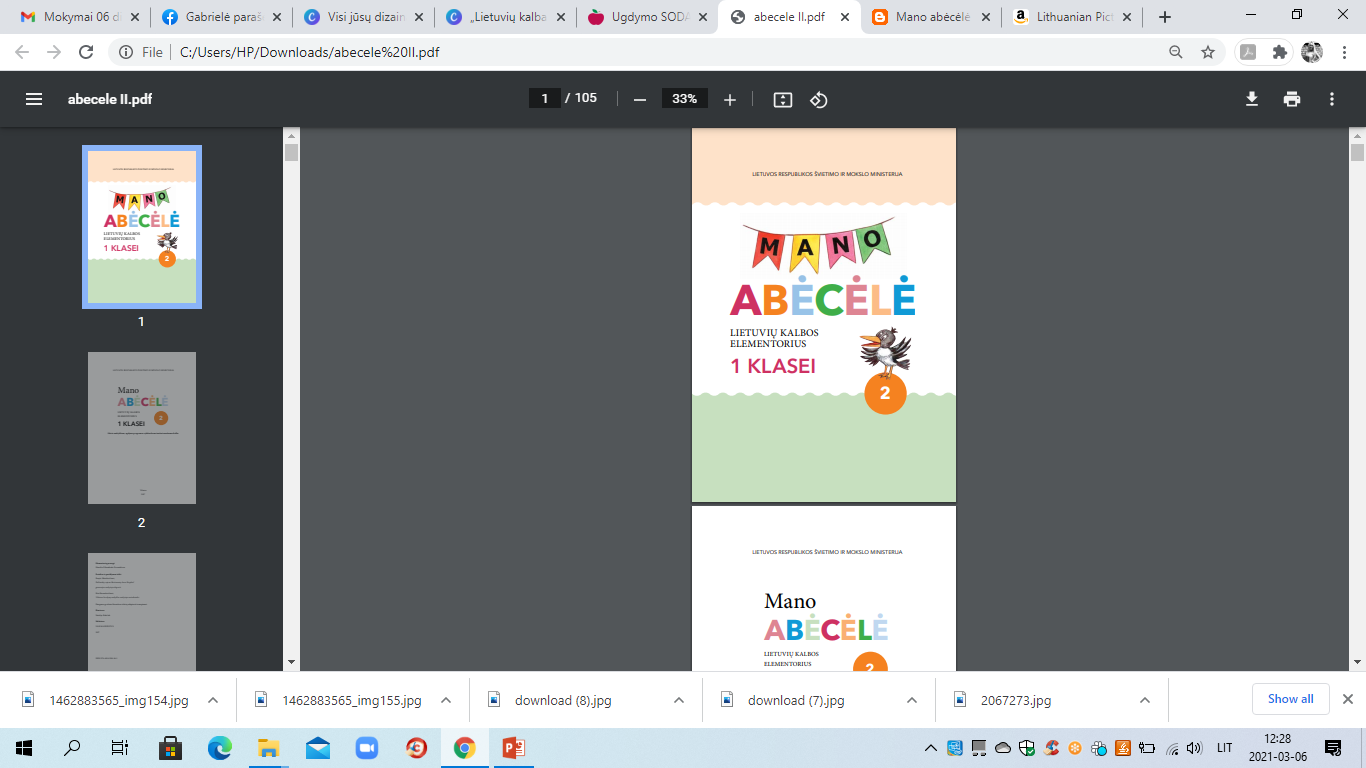 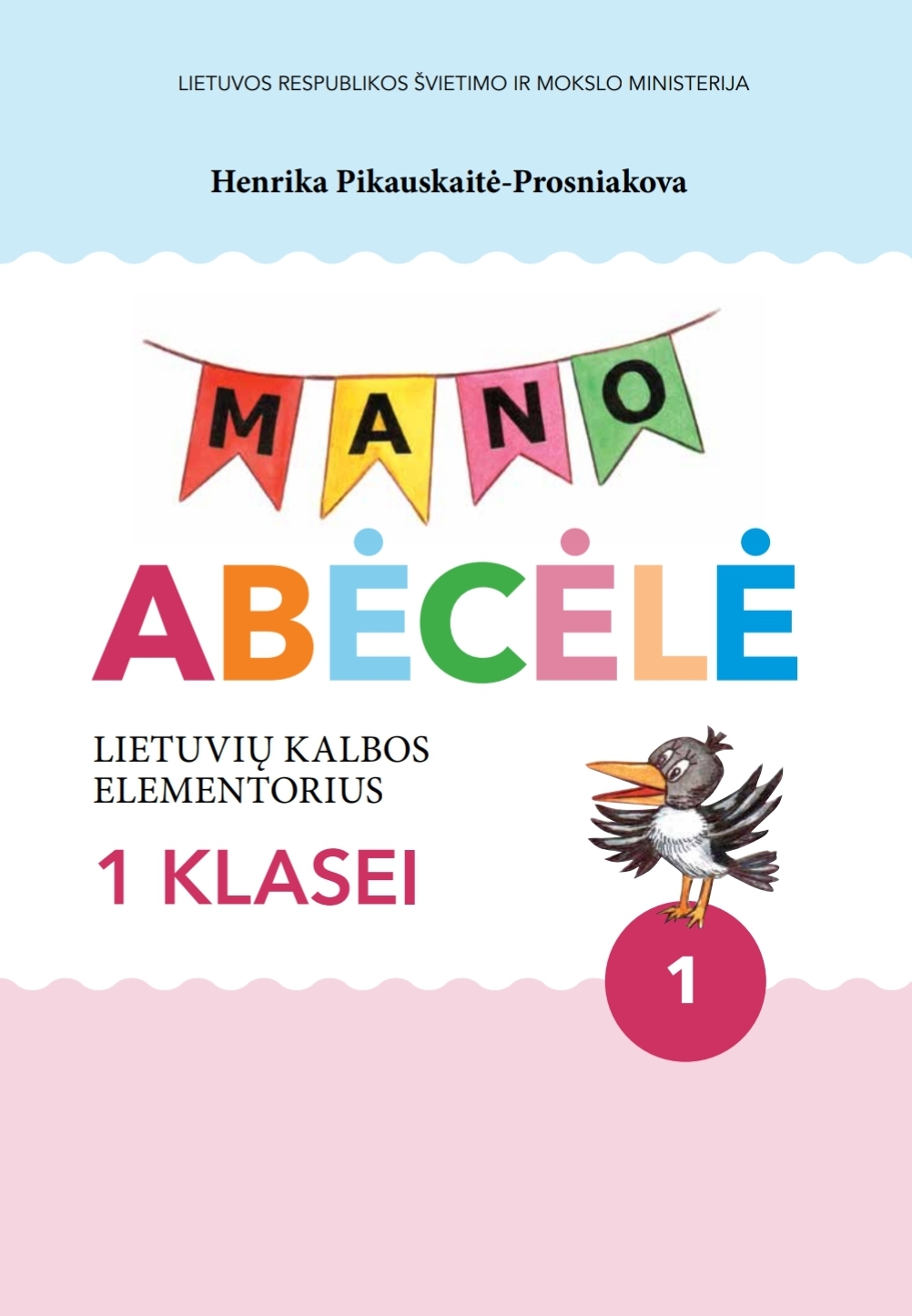 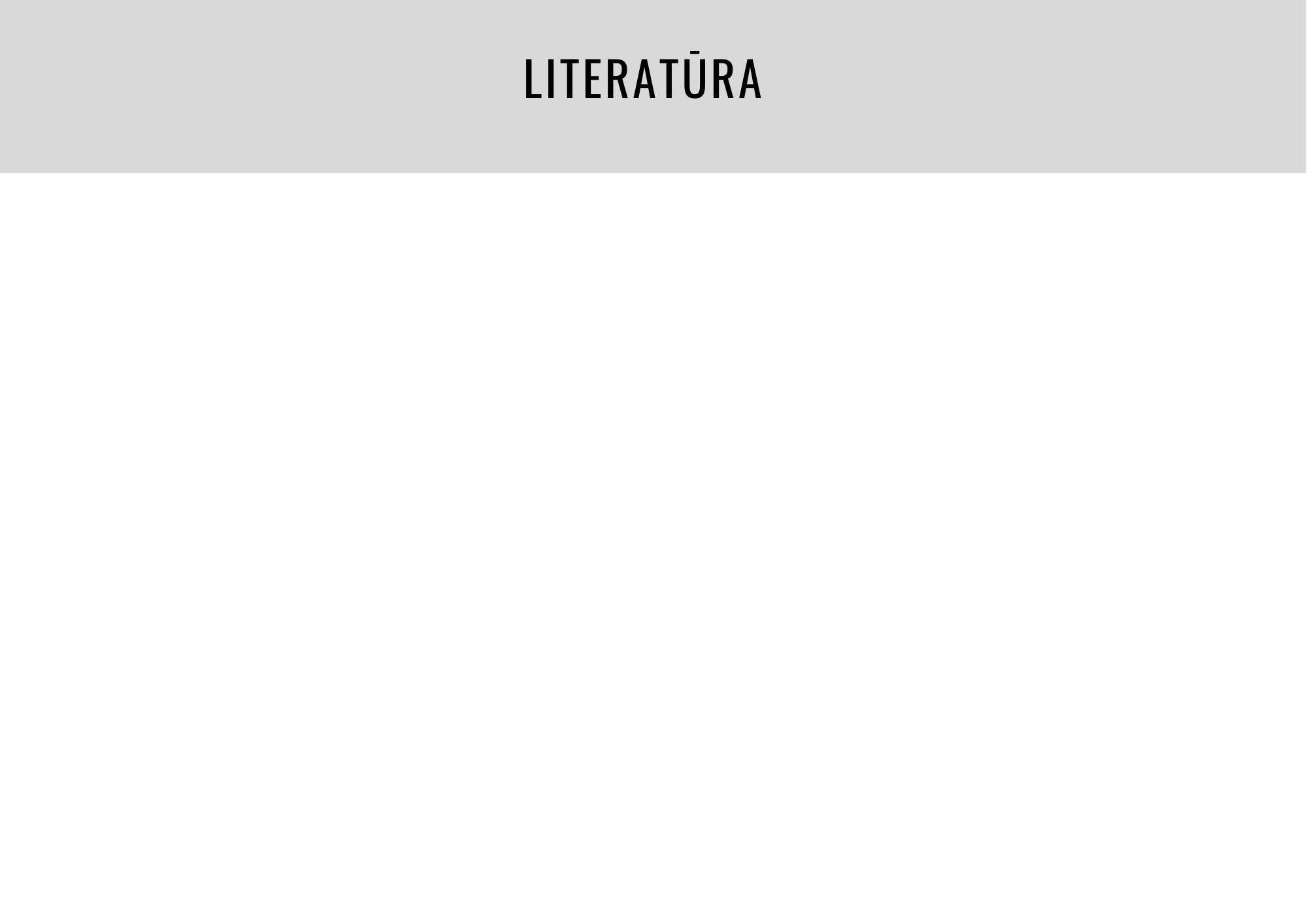 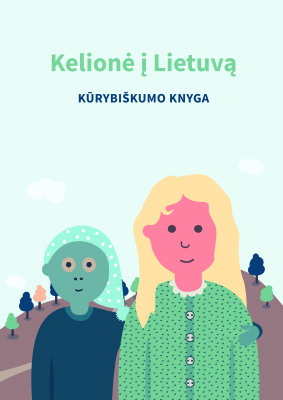 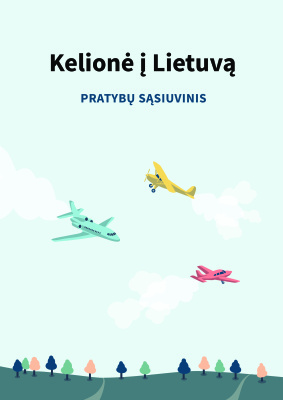 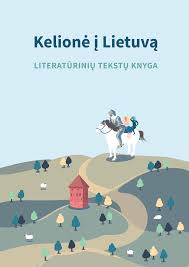 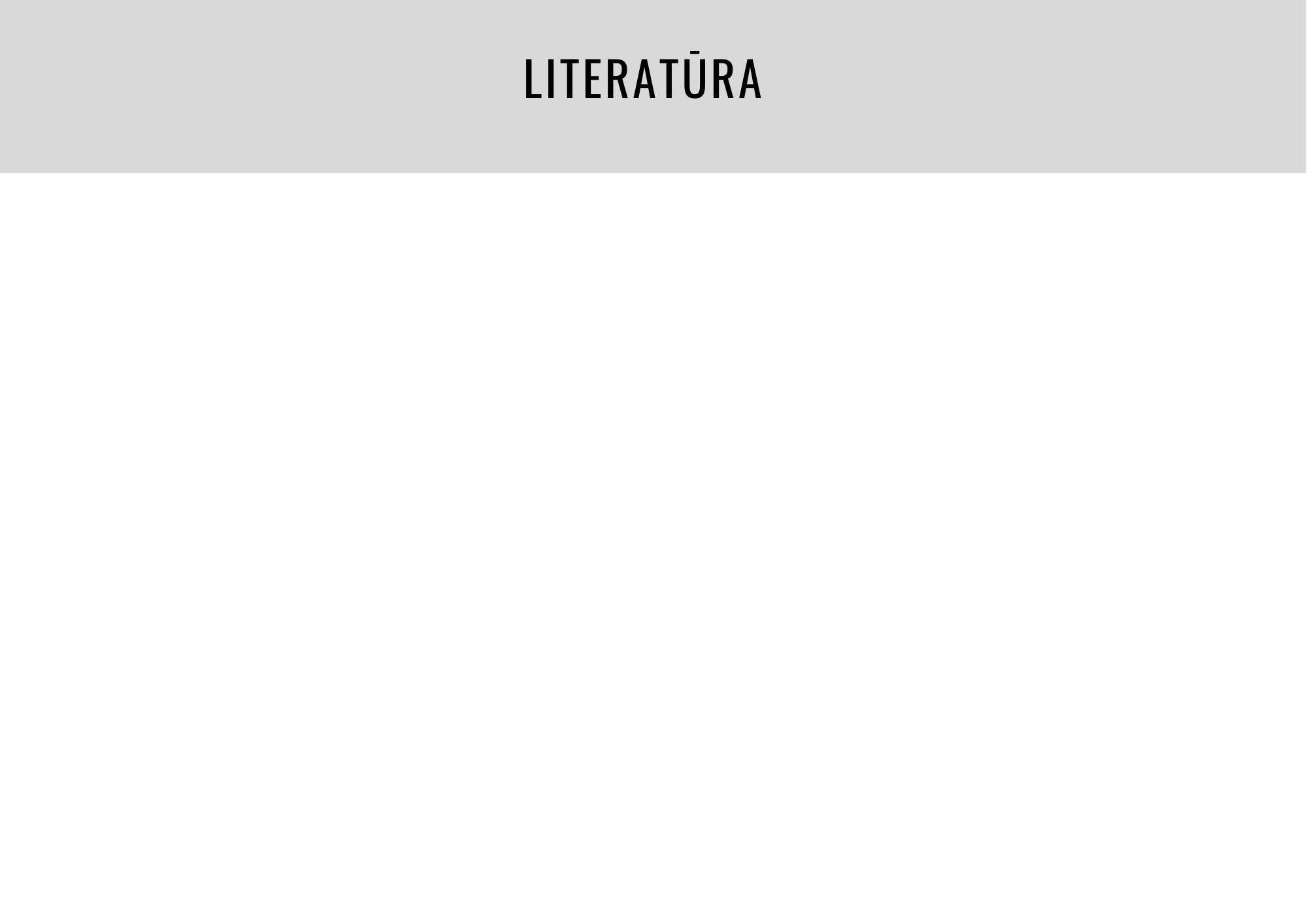 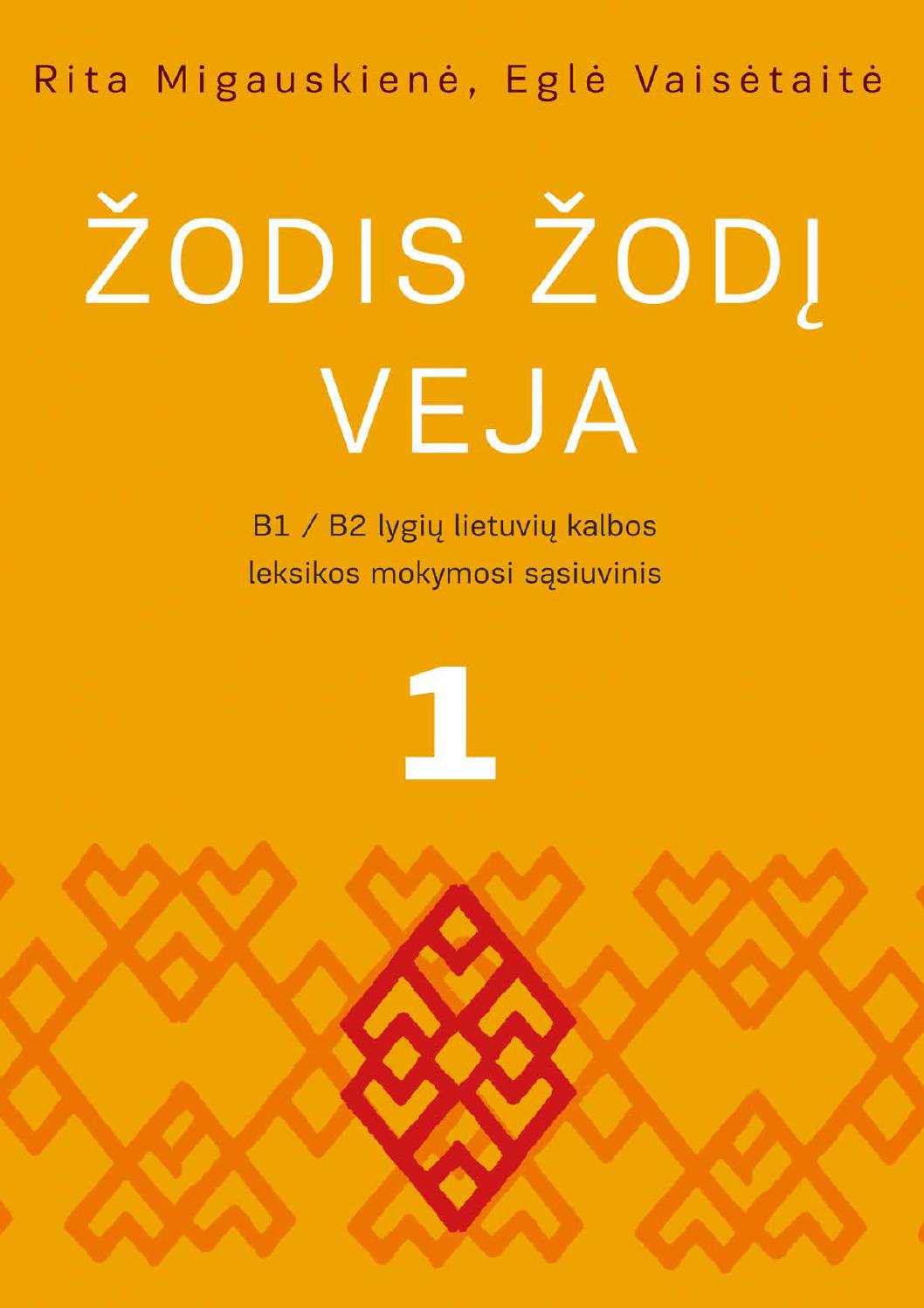 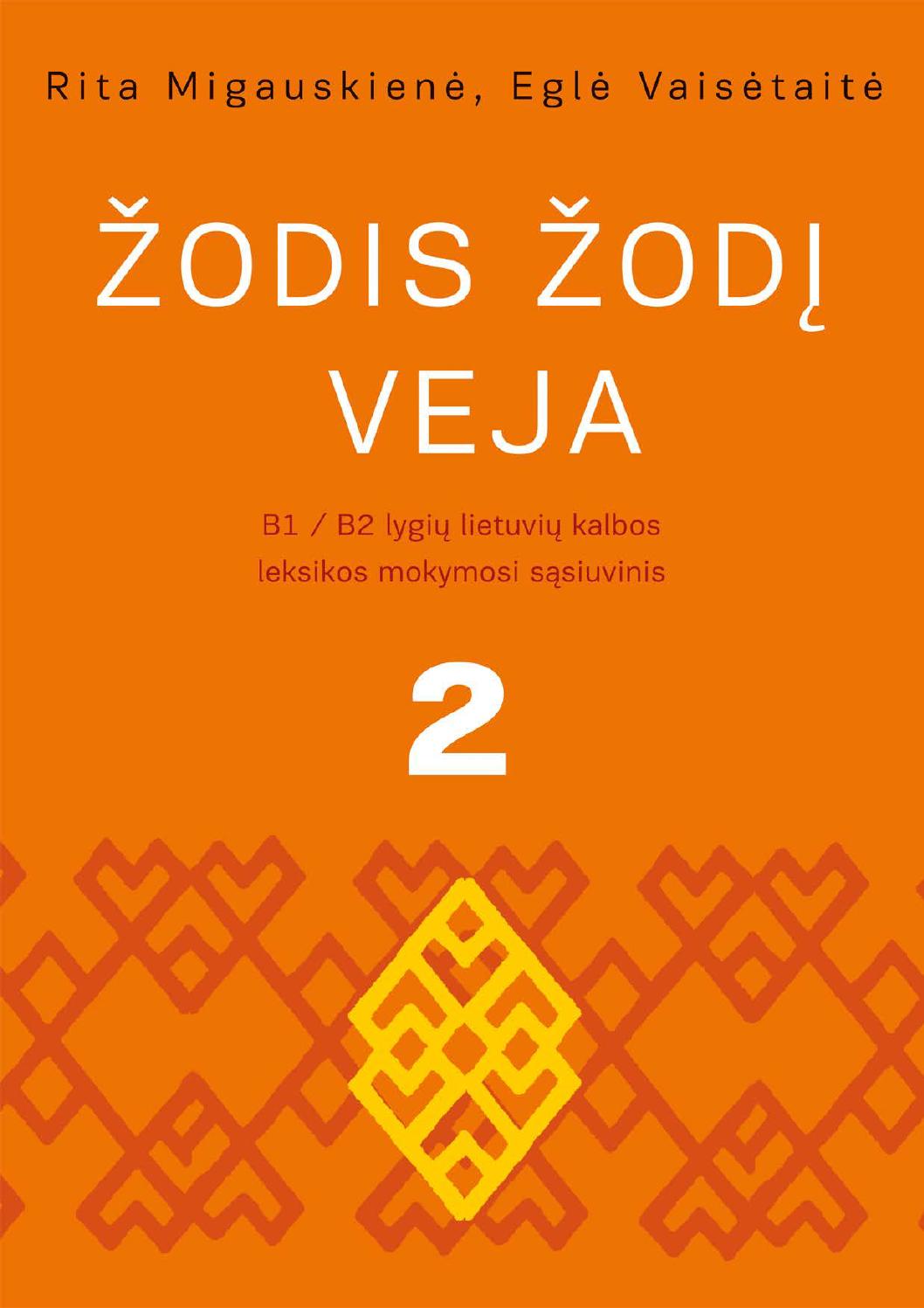 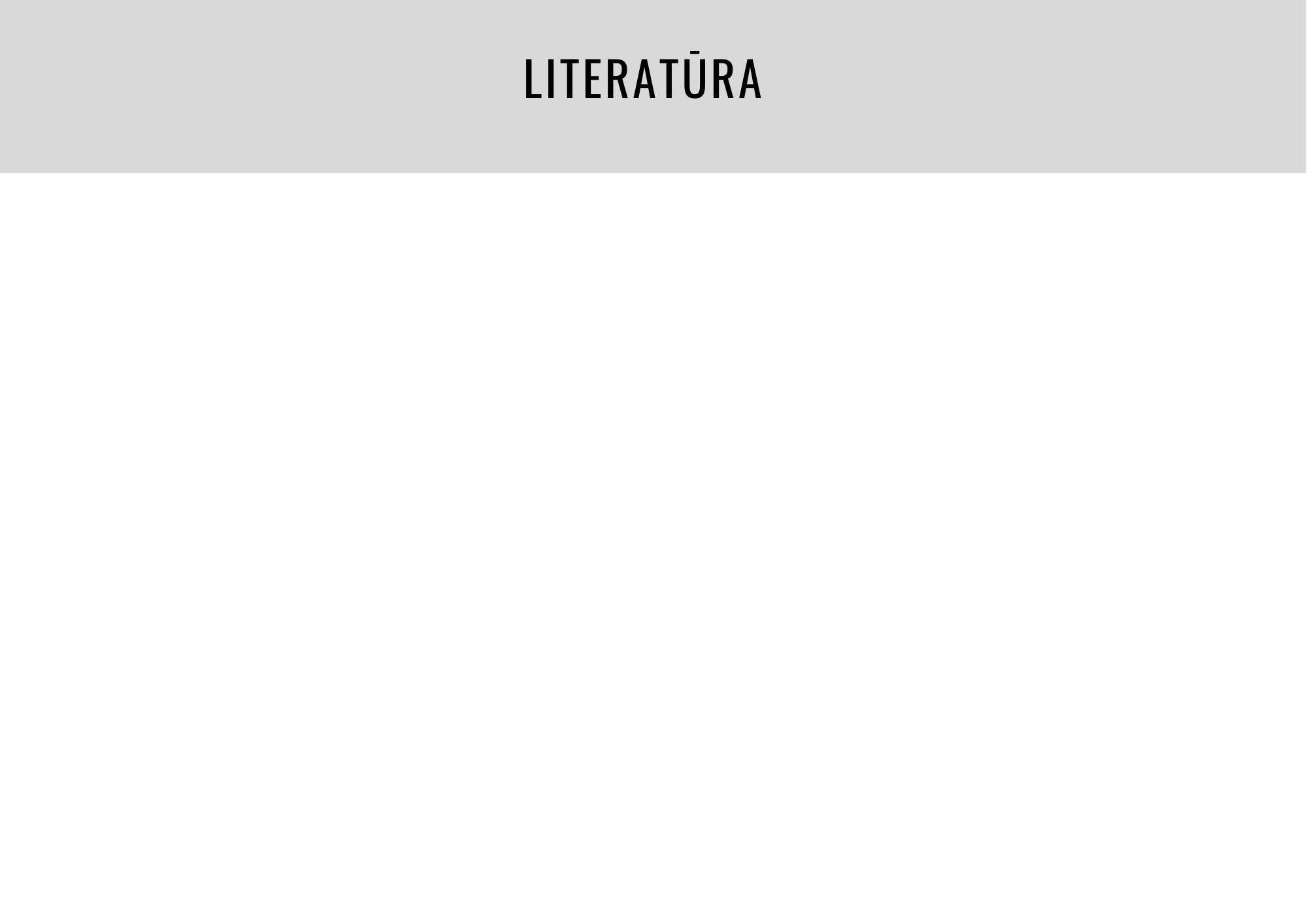 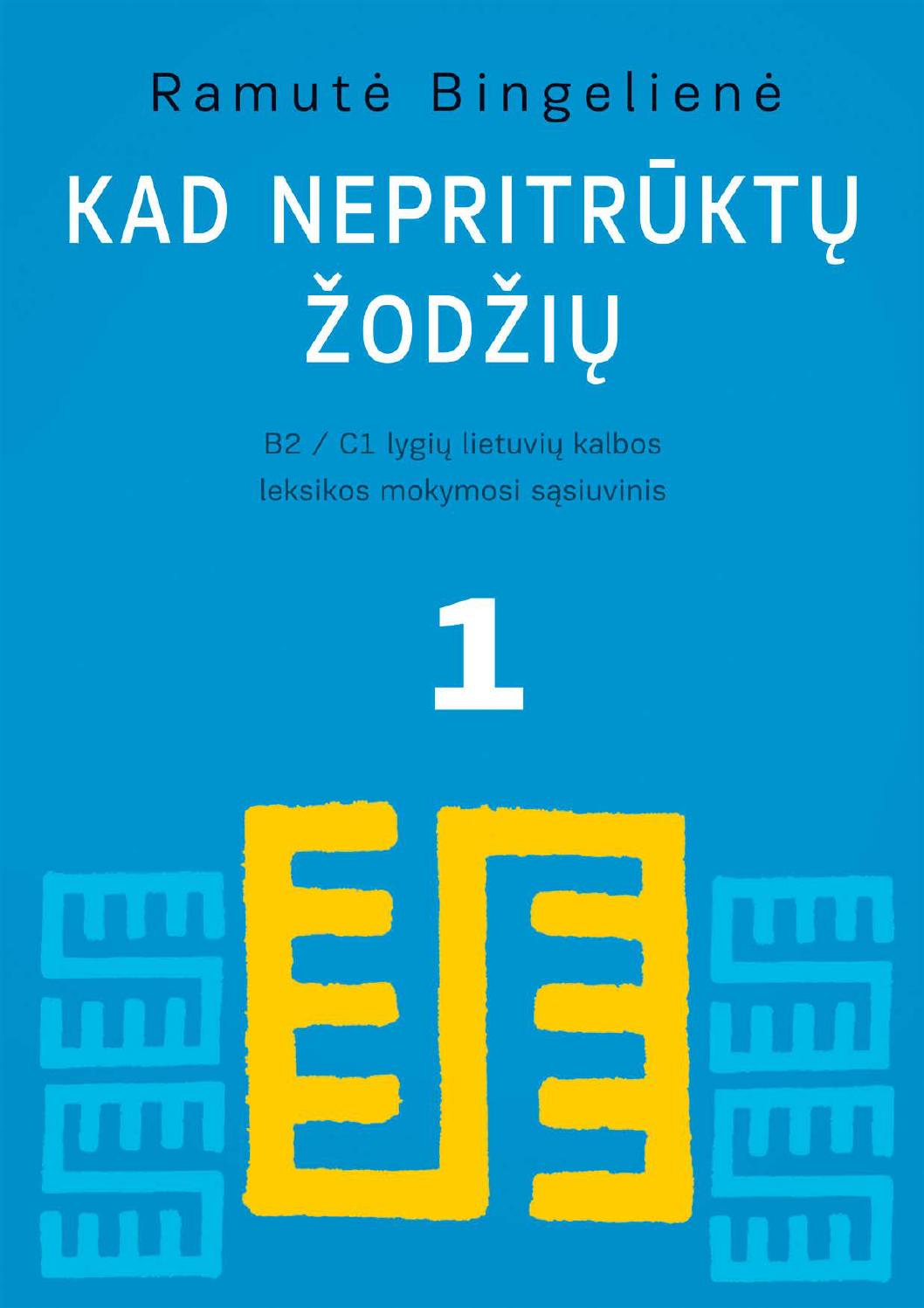 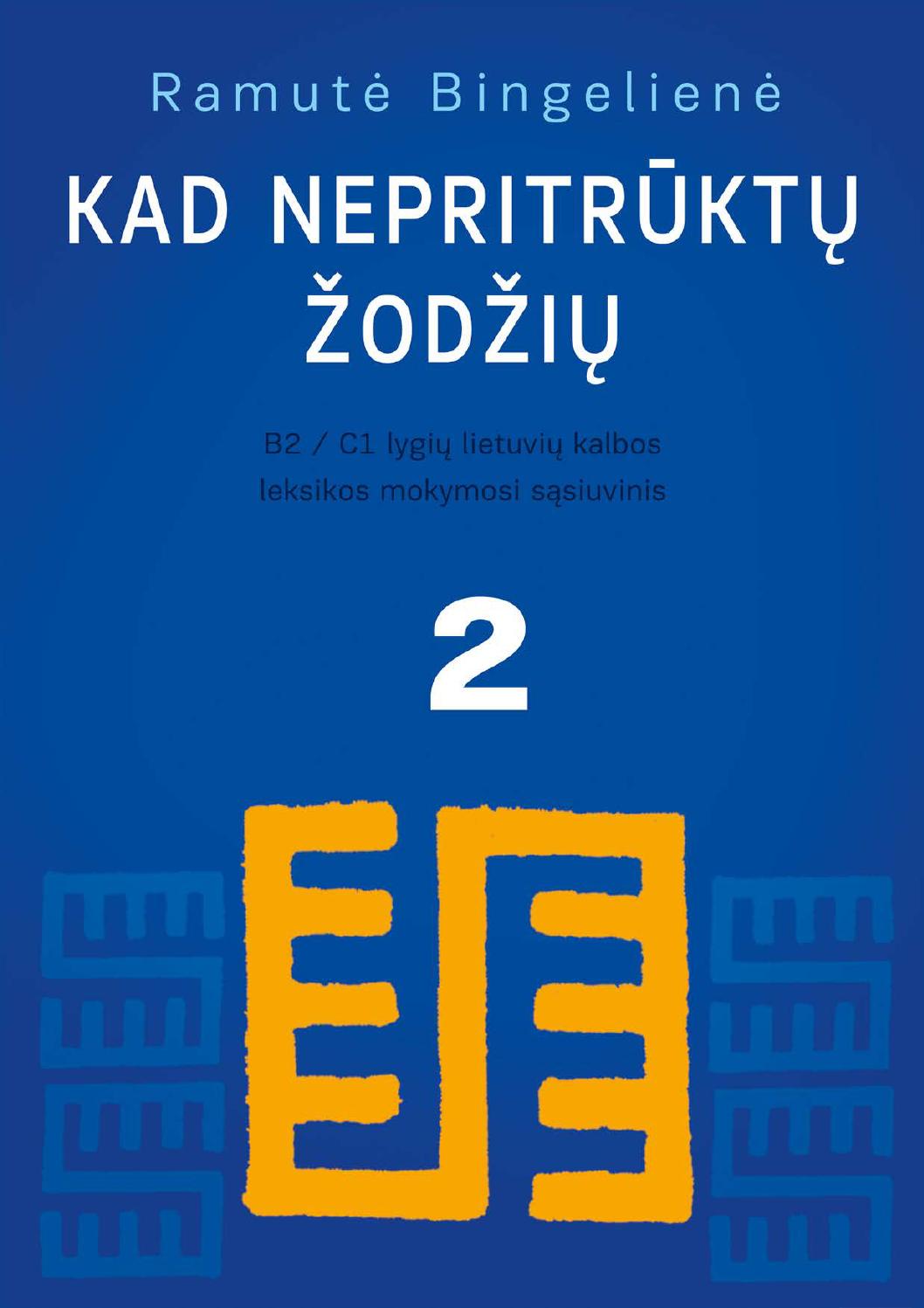 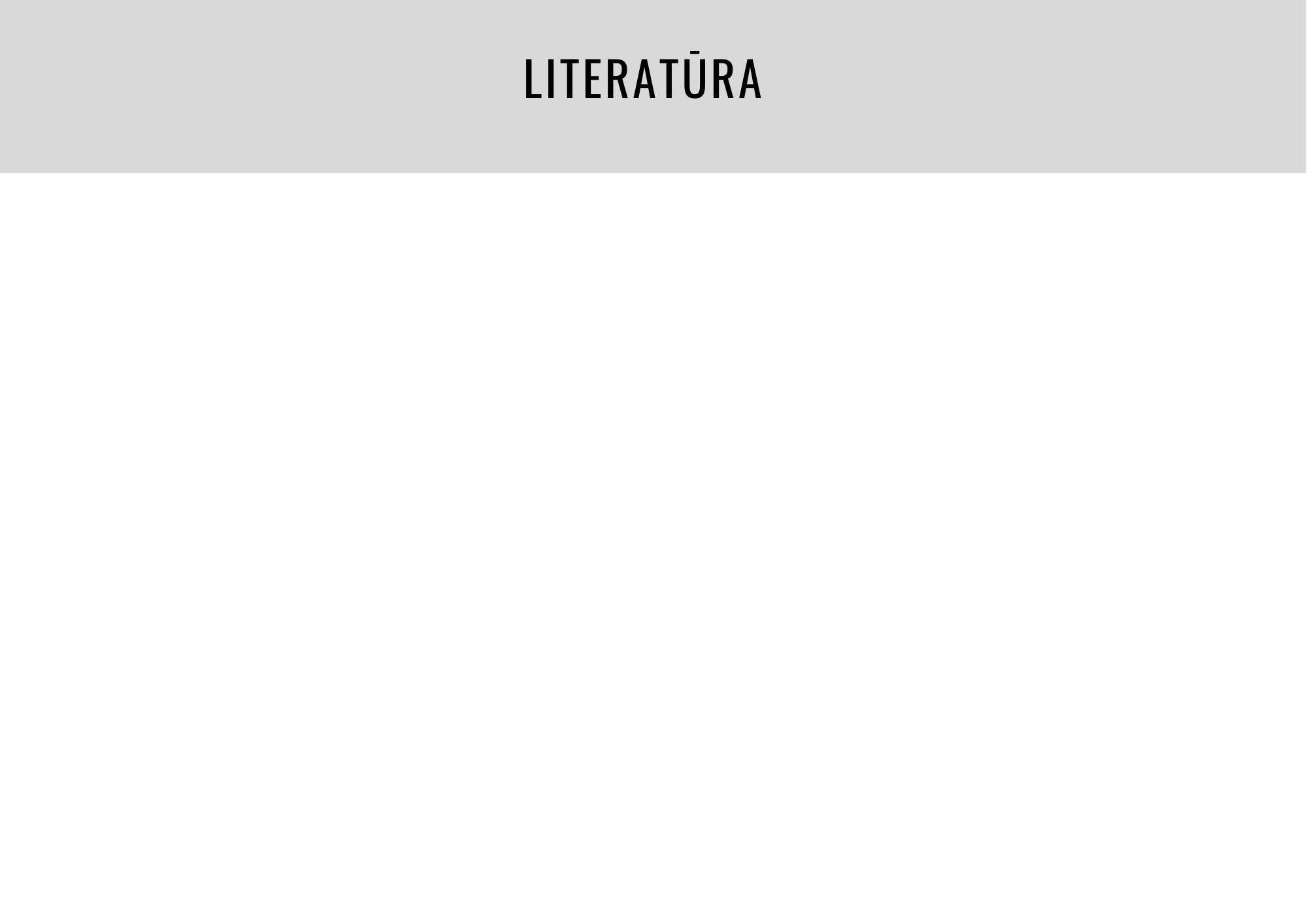 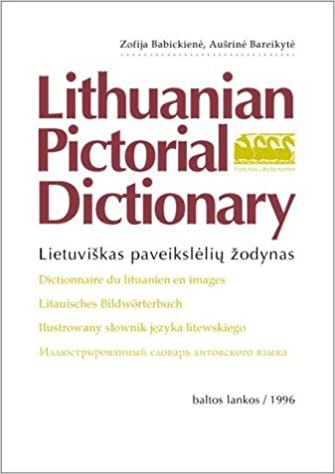 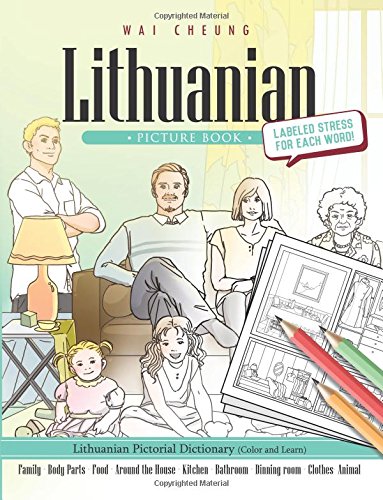 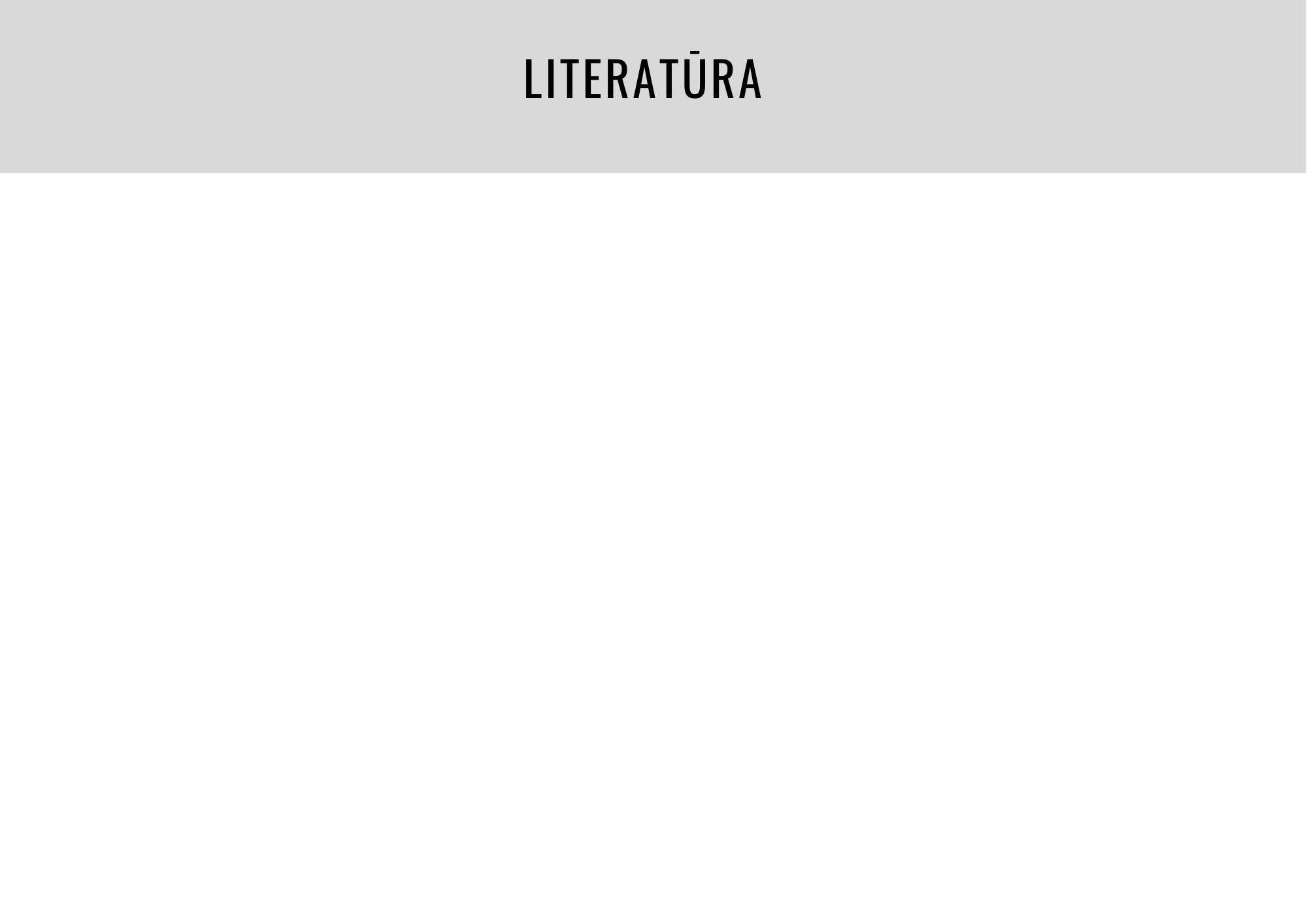 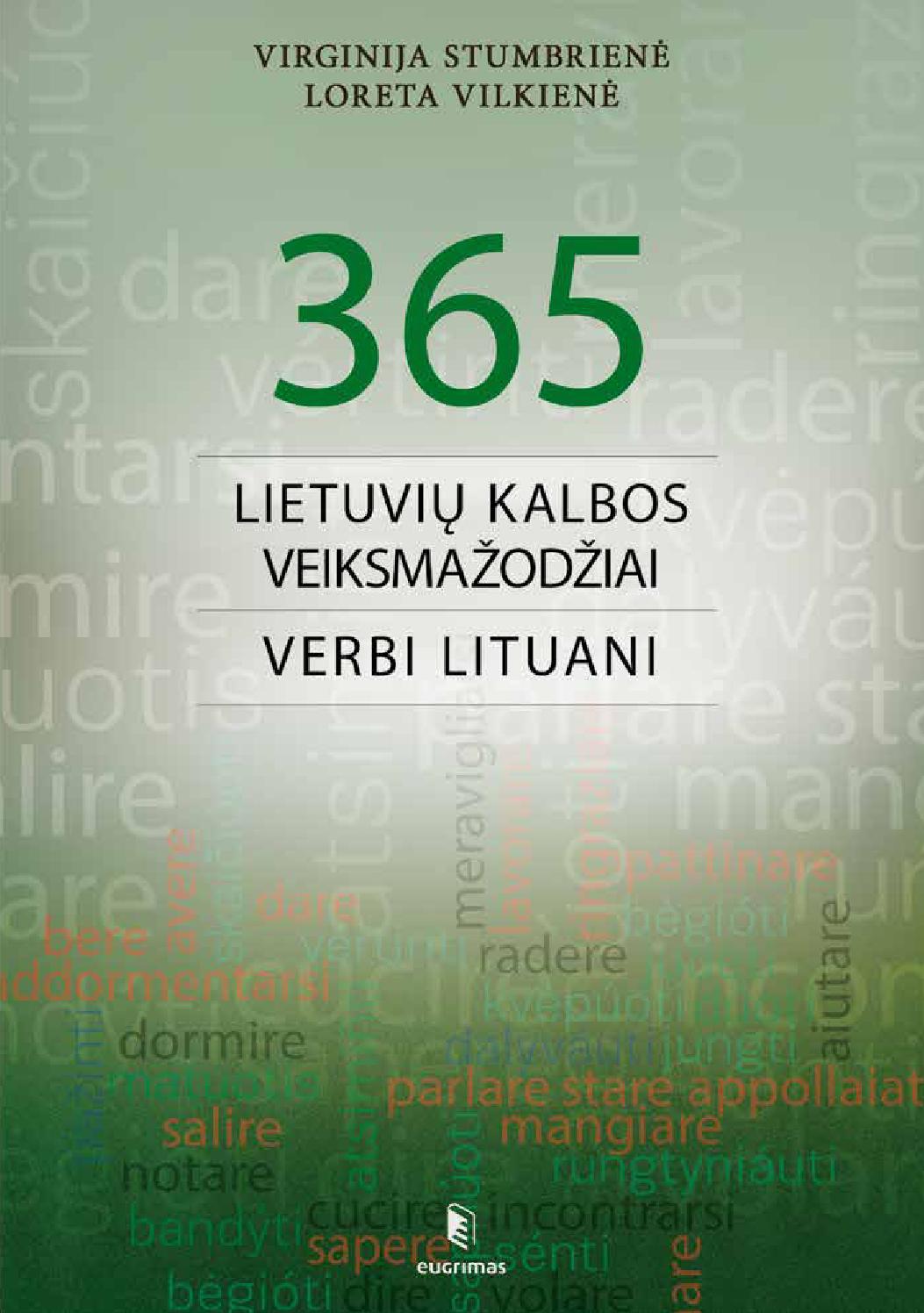 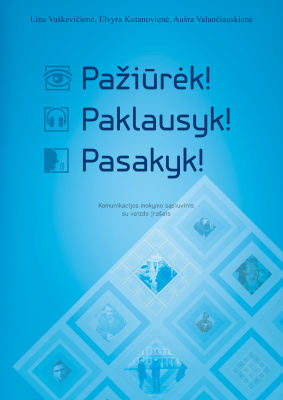 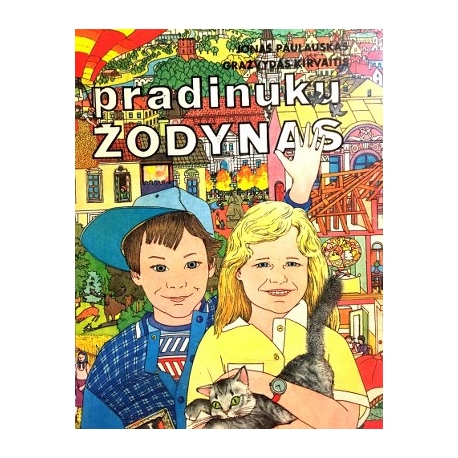 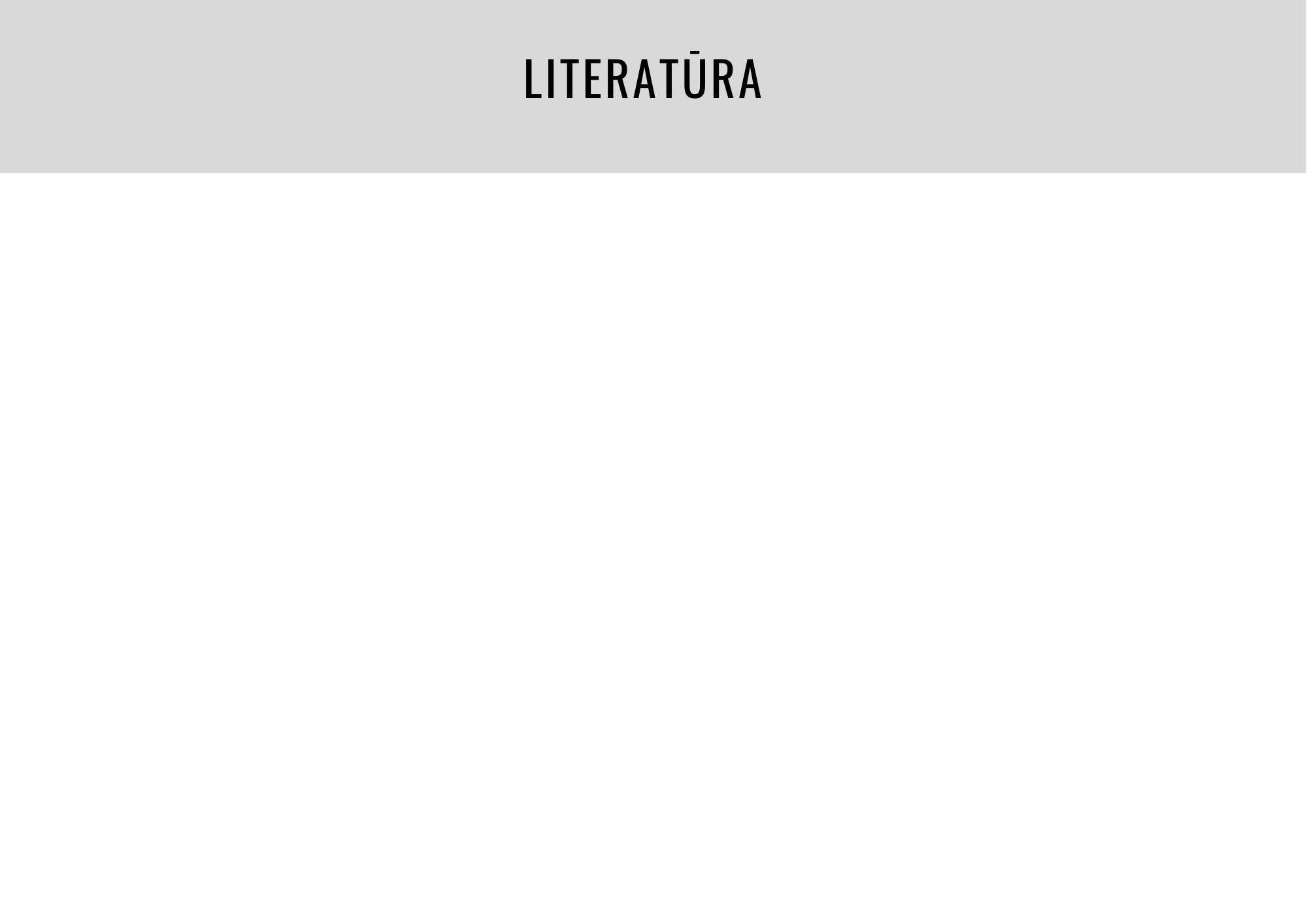 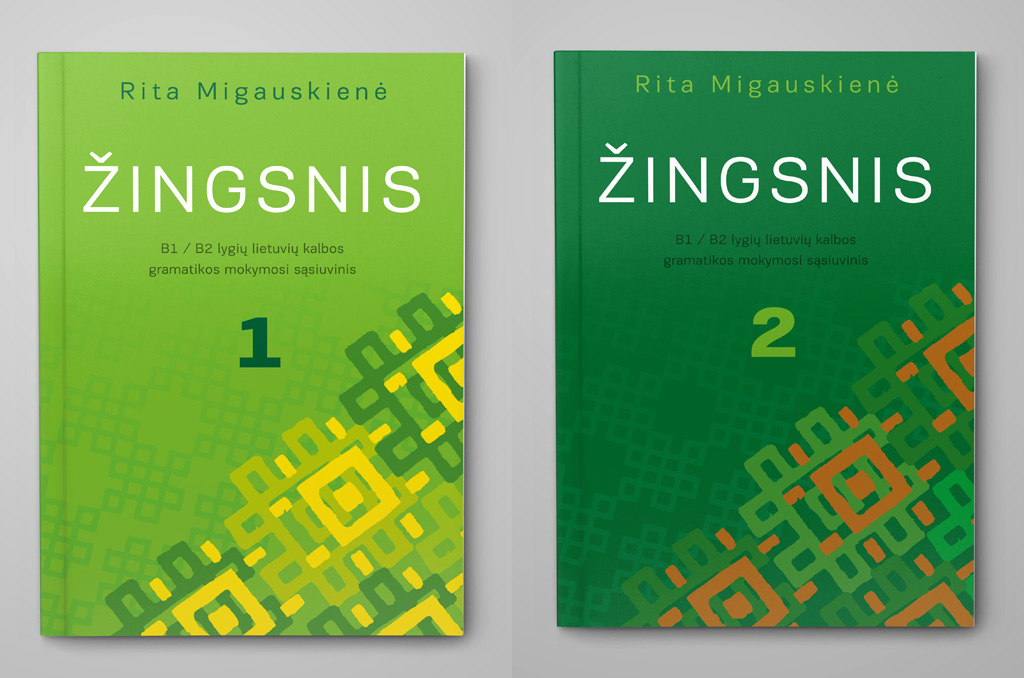 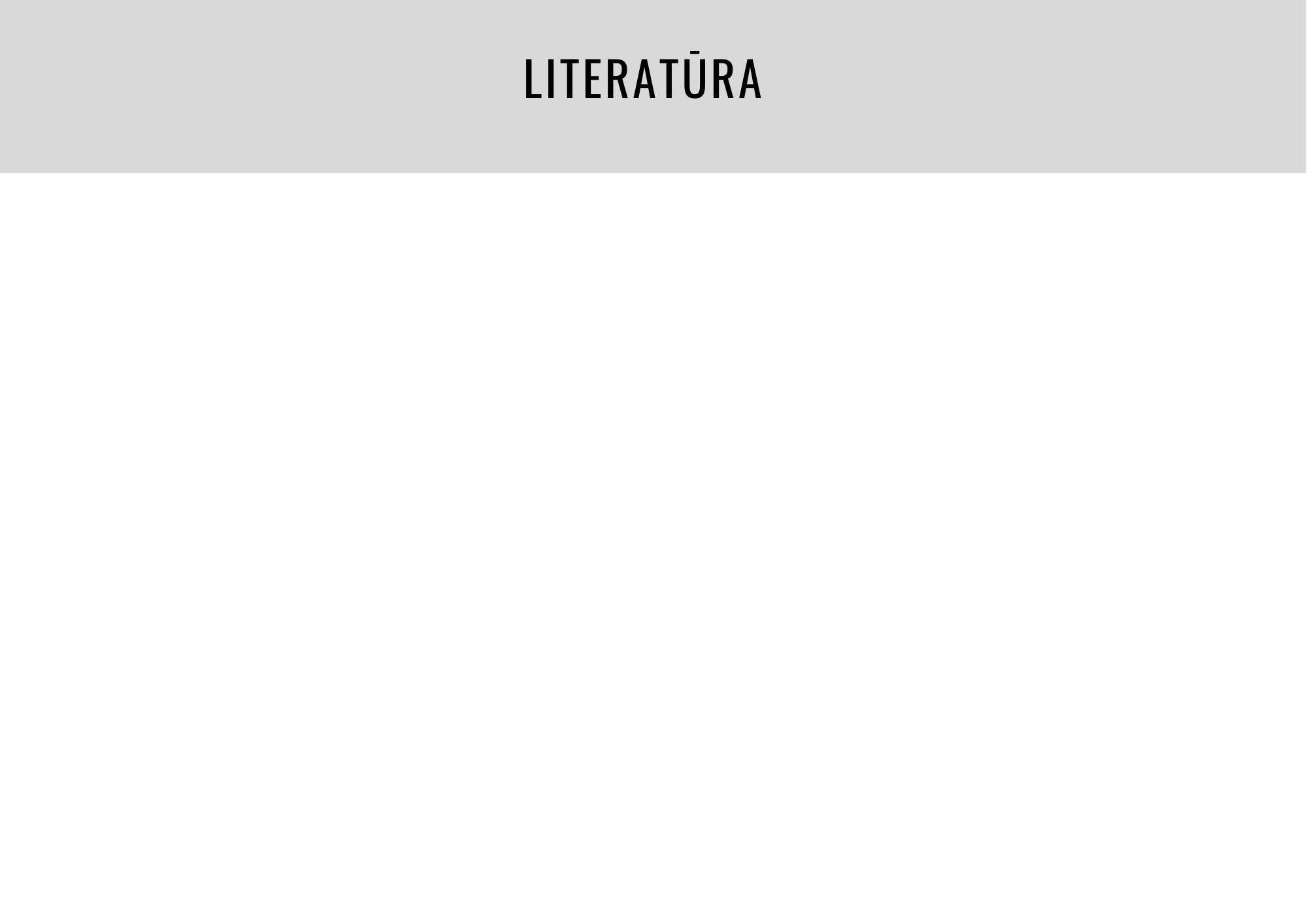 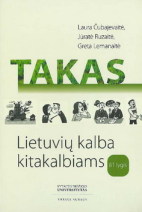 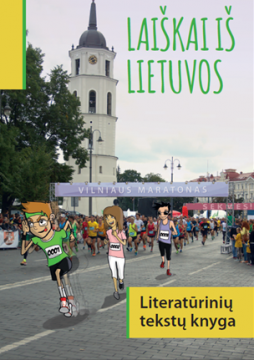